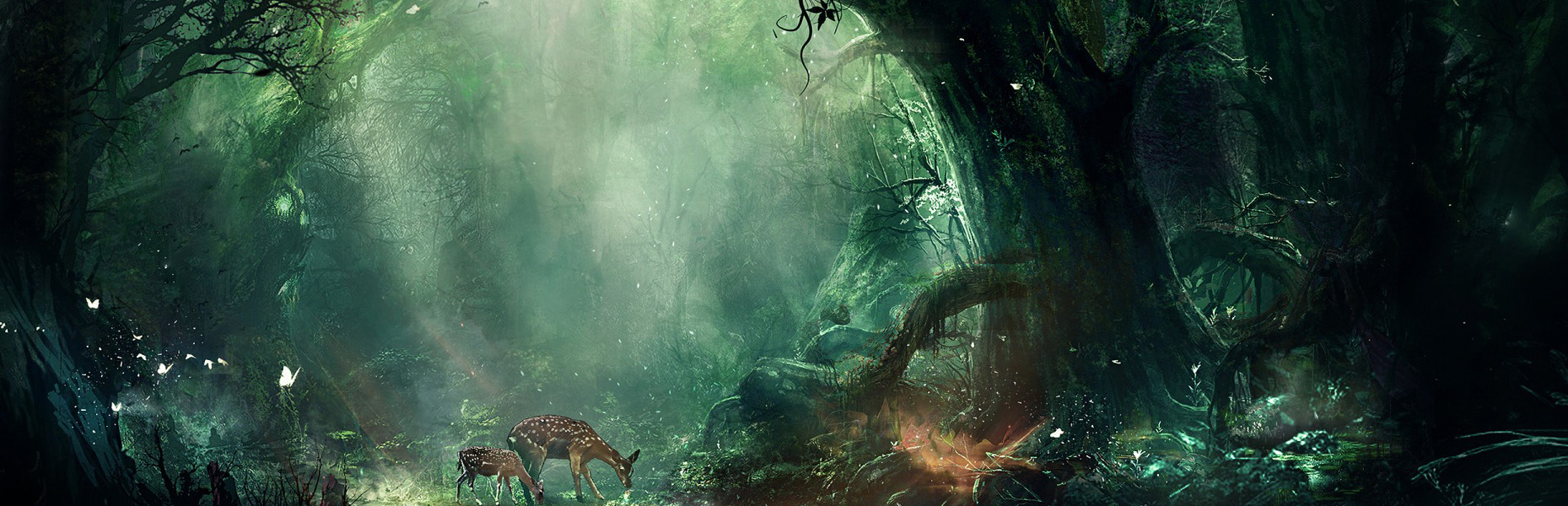 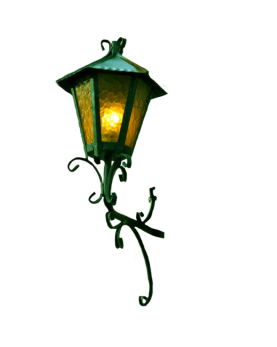 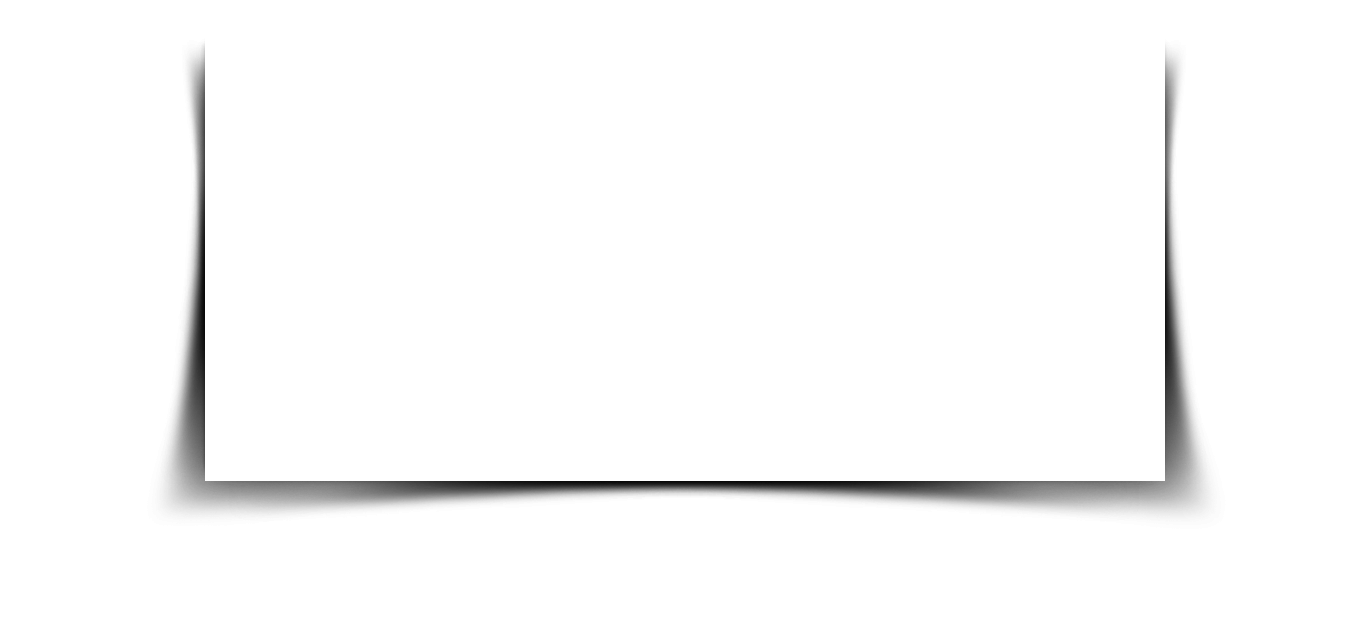 欢迎来到奇幻森林
Welcome my friend
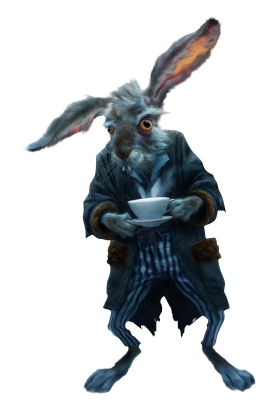 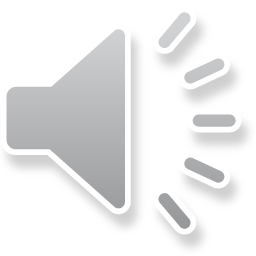 [Speaker Notes: 更多模板请关注：https://haosc.taobao.com]
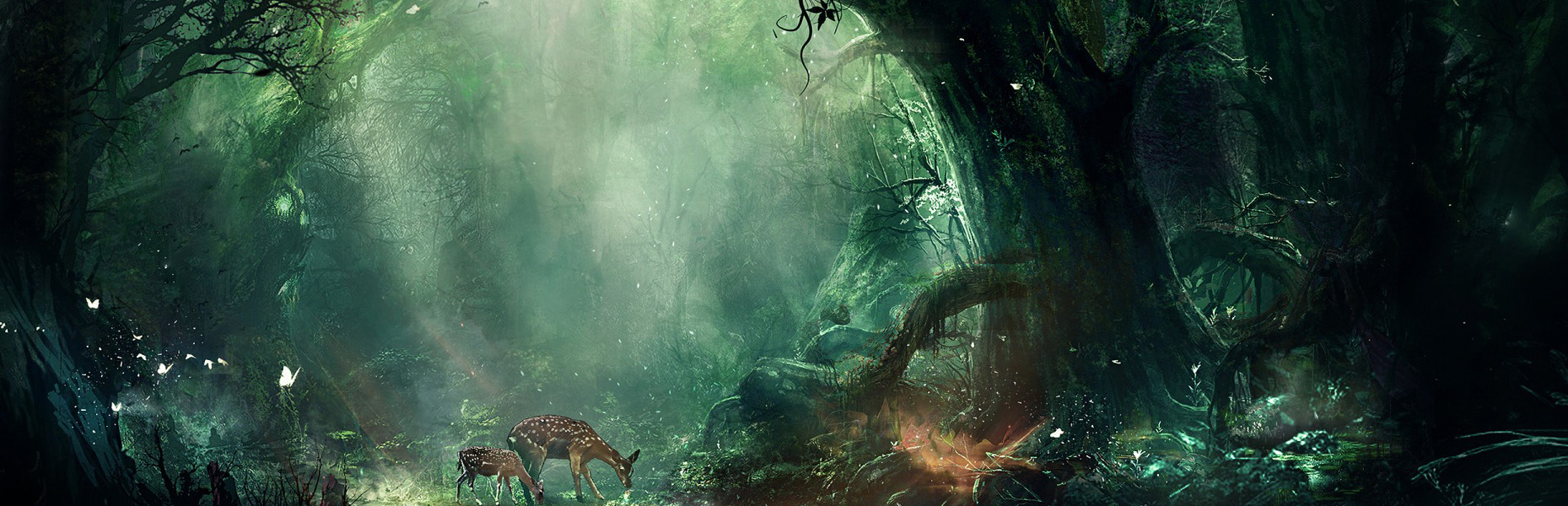 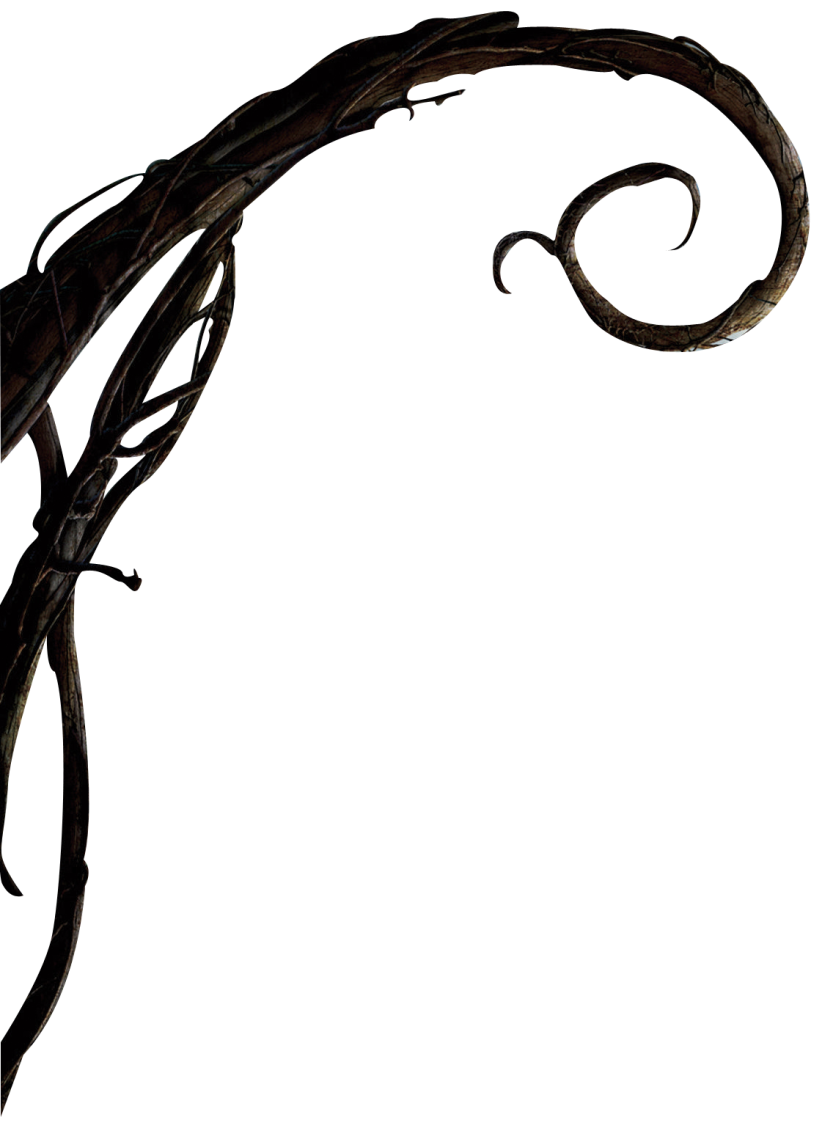 序言
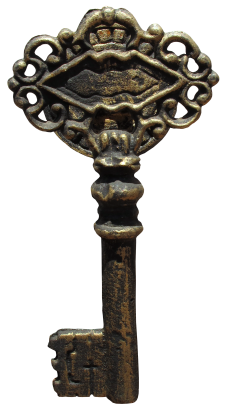 插入文本
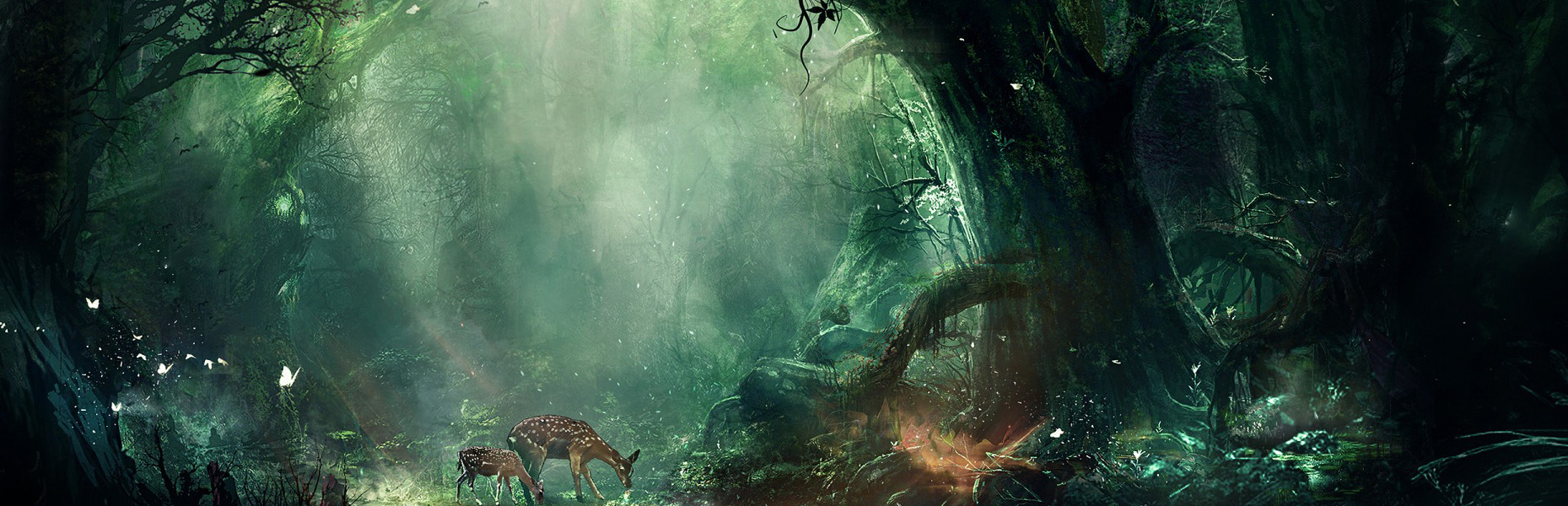 目录
插入标题
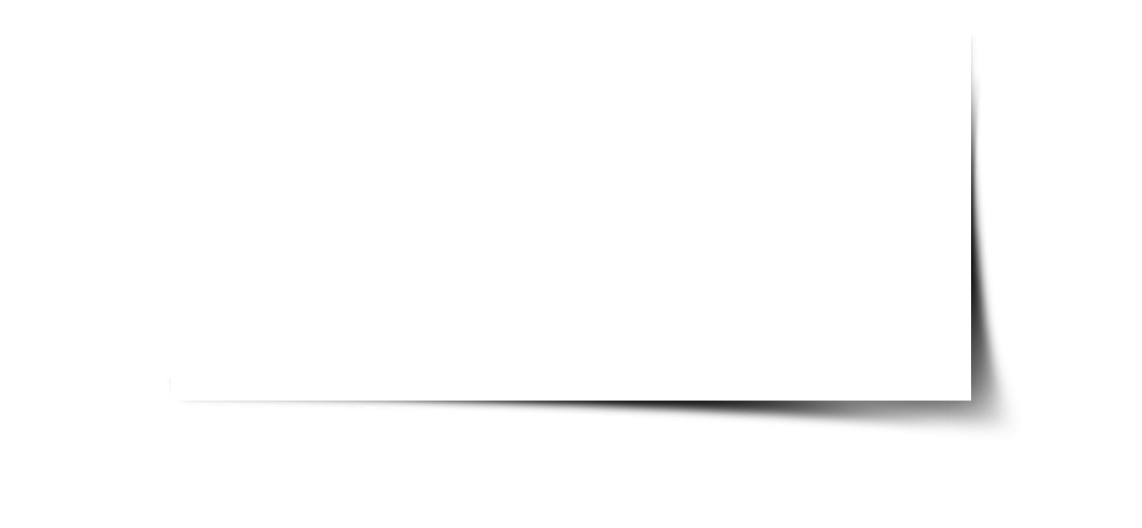 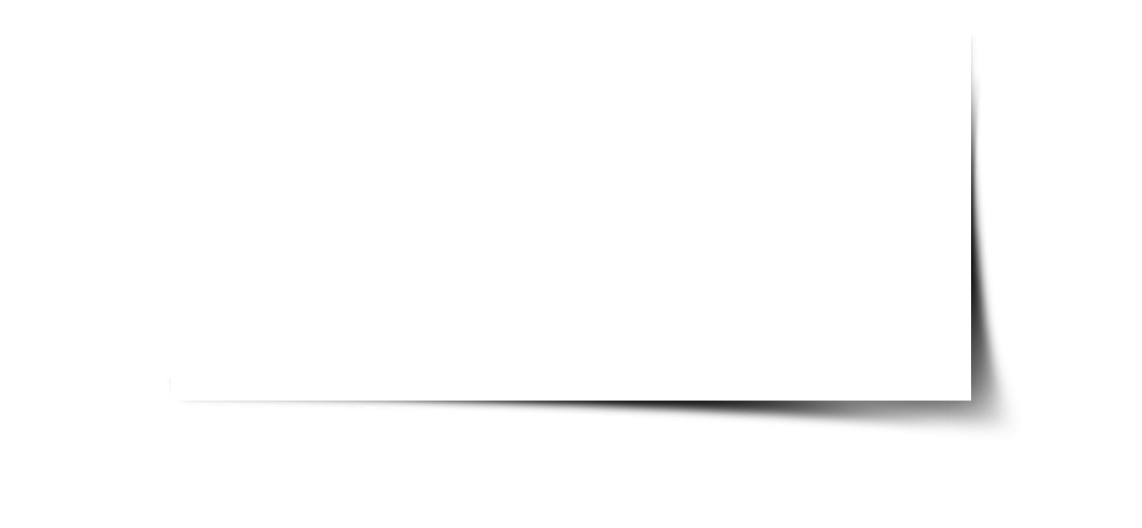 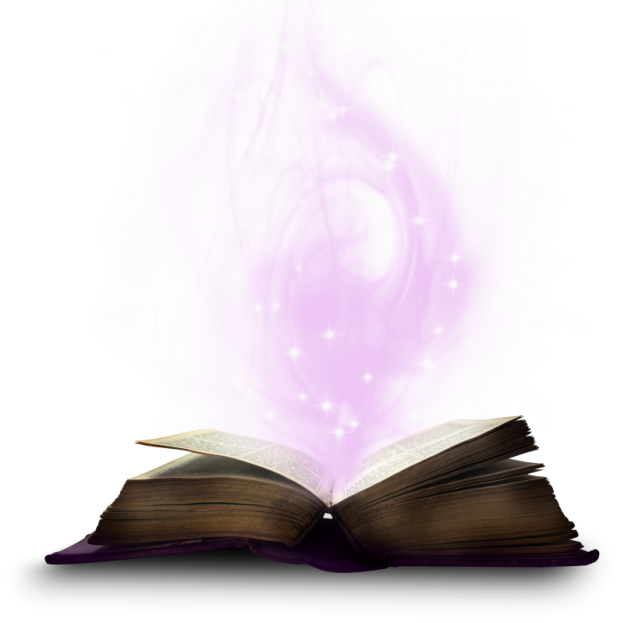 插入标题
插入标题
插入标题
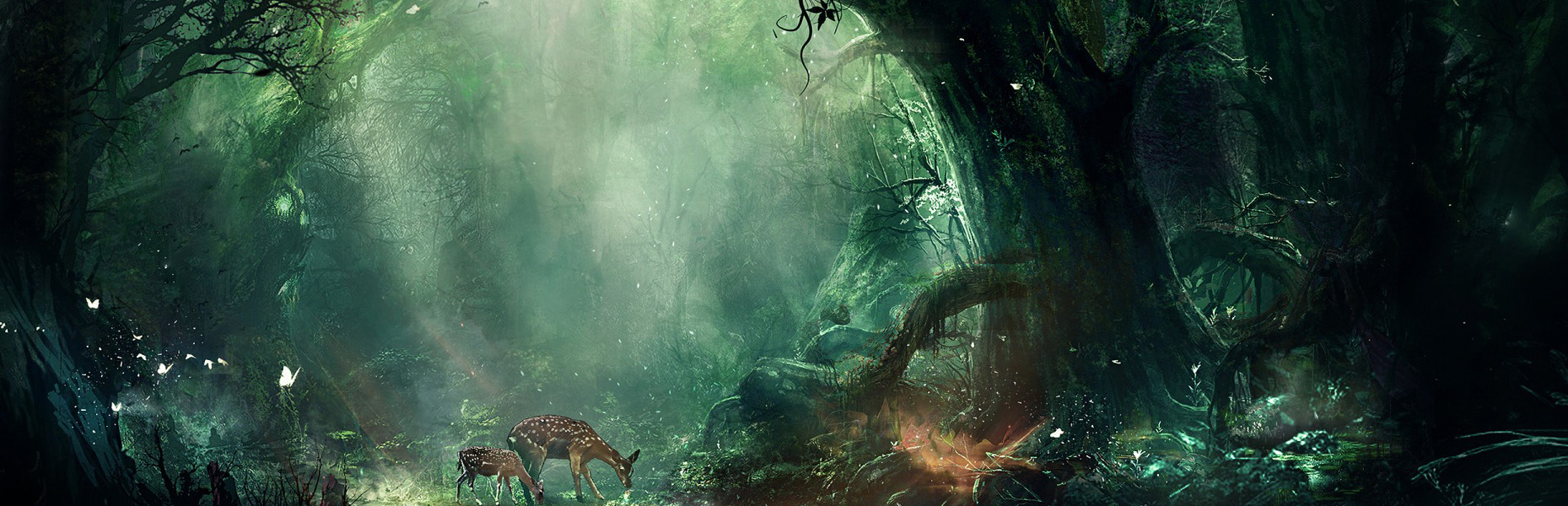 第一章
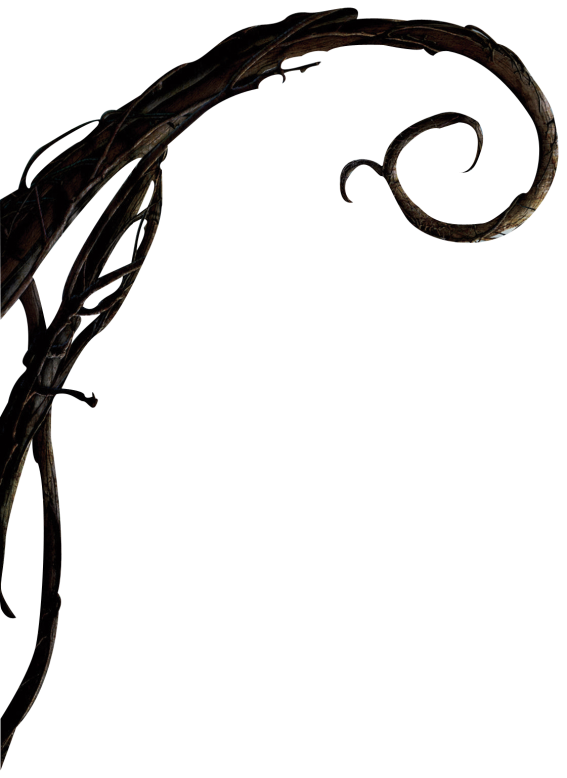 兔子的故事
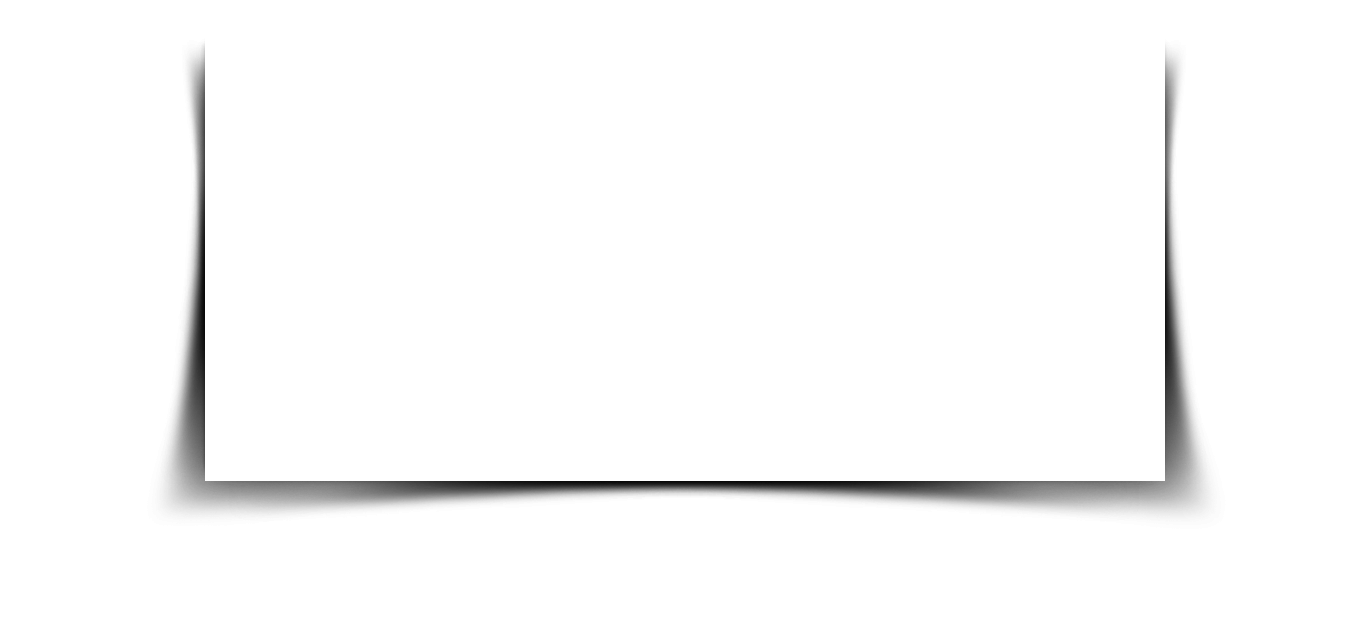 插入文本
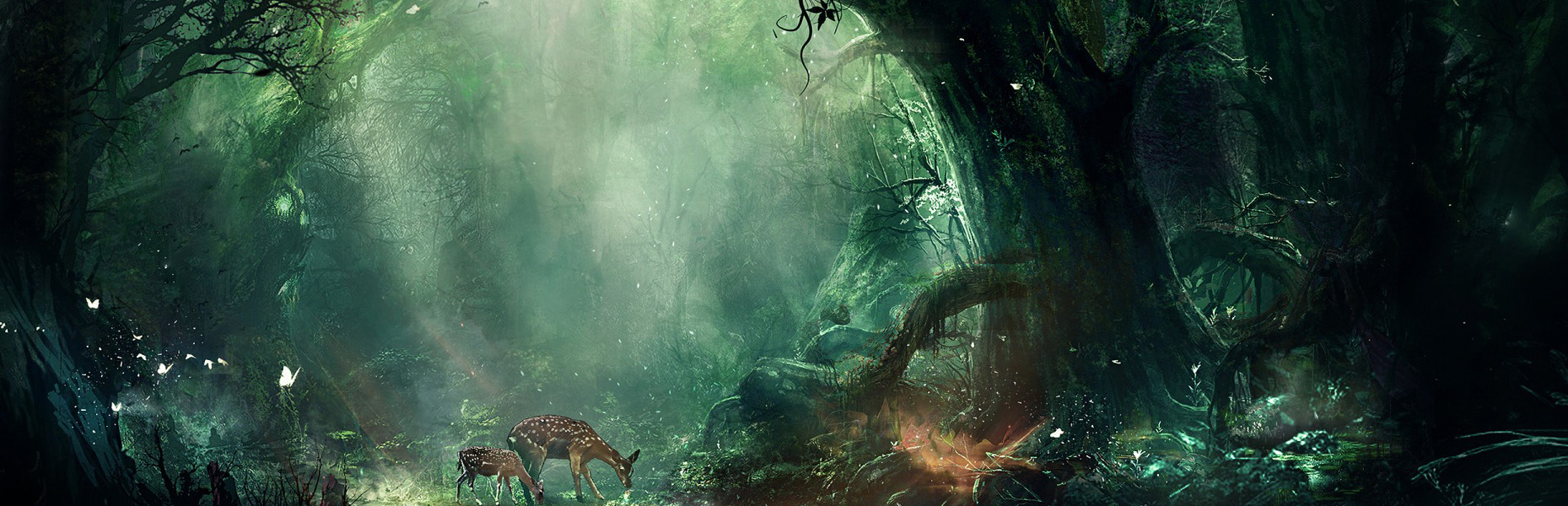 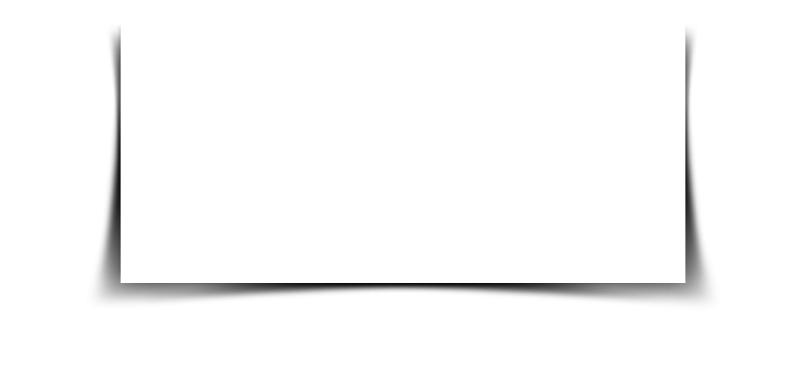 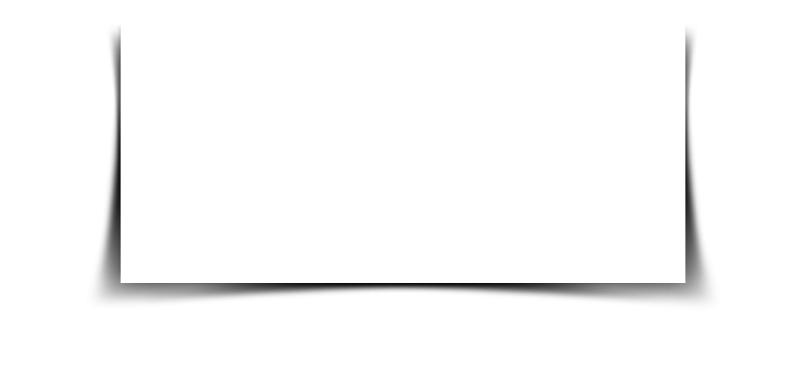 插入标题
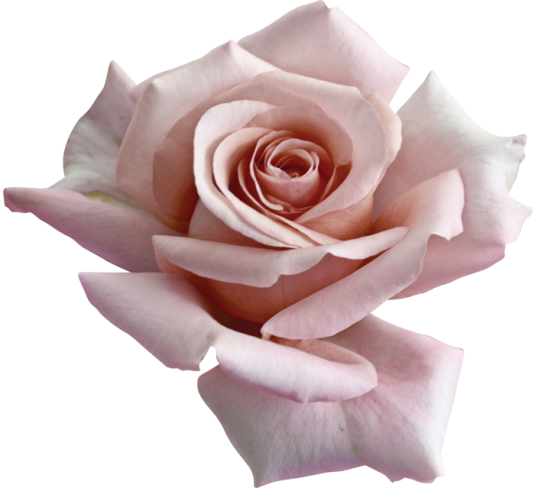 插入文本
插入文本
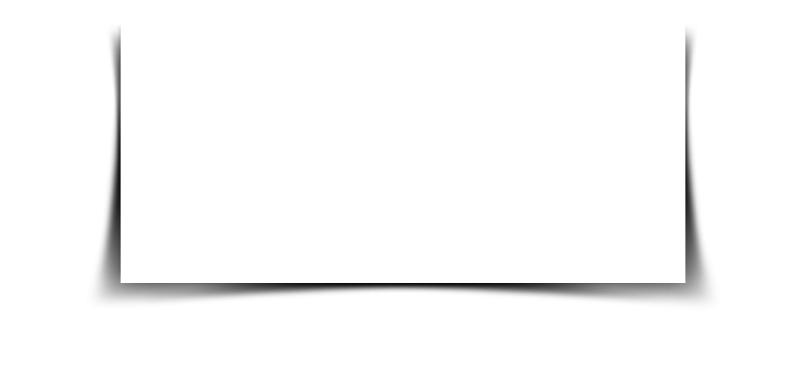 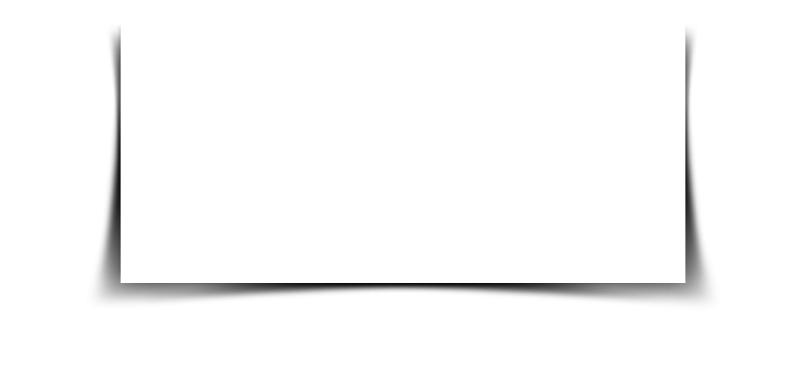 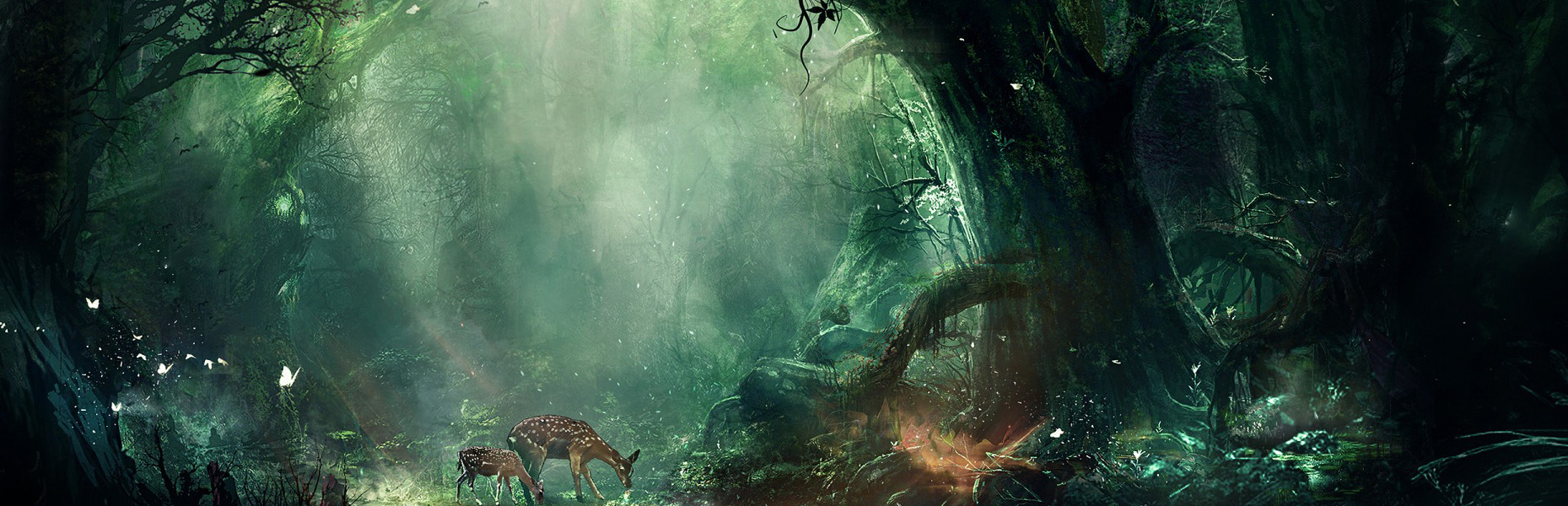 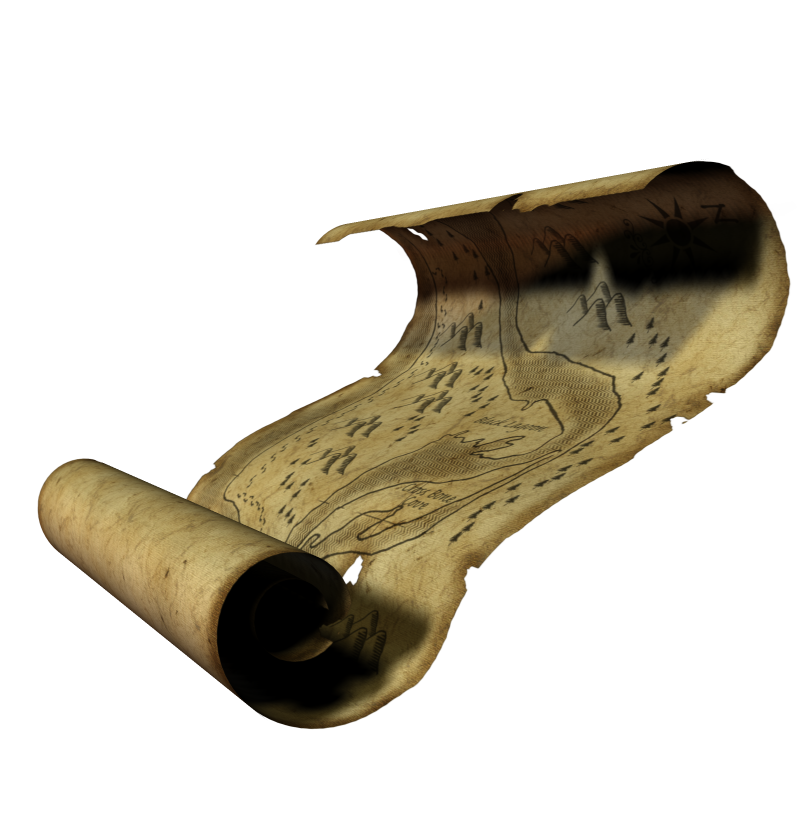 插入标题
插入文本
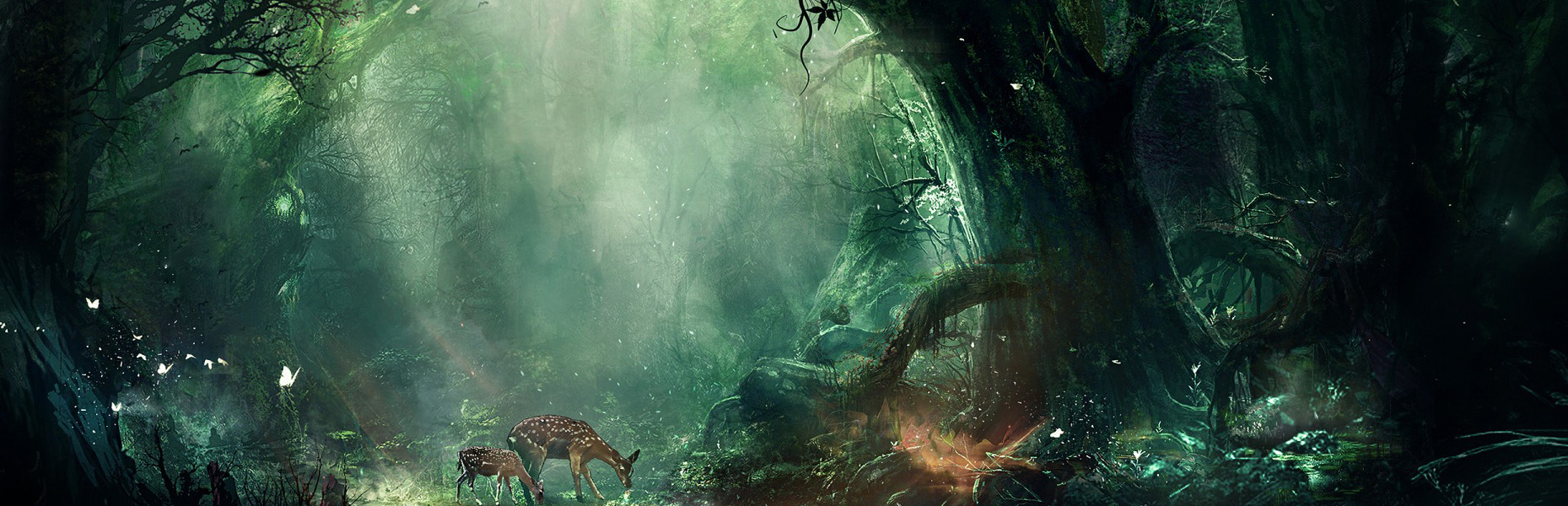 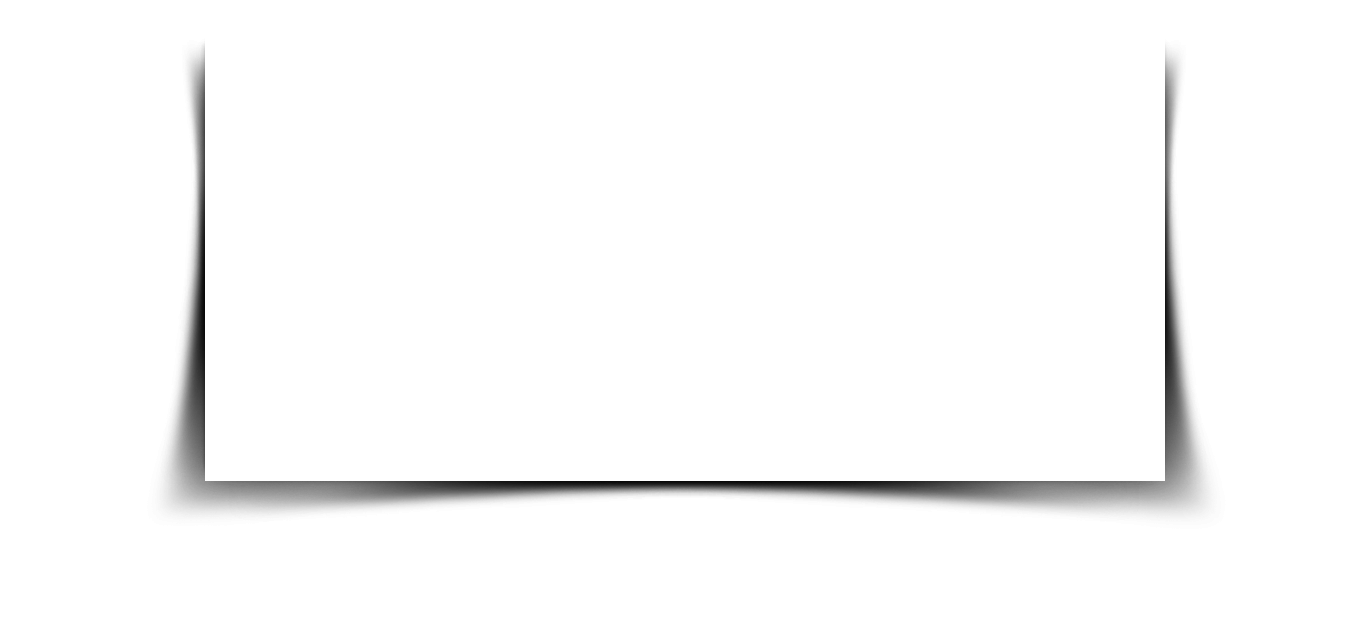 插入标题
插入文本
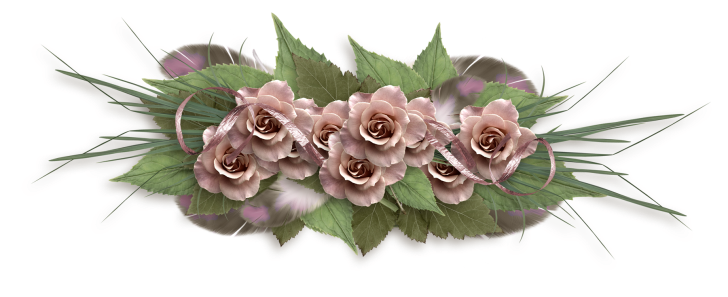 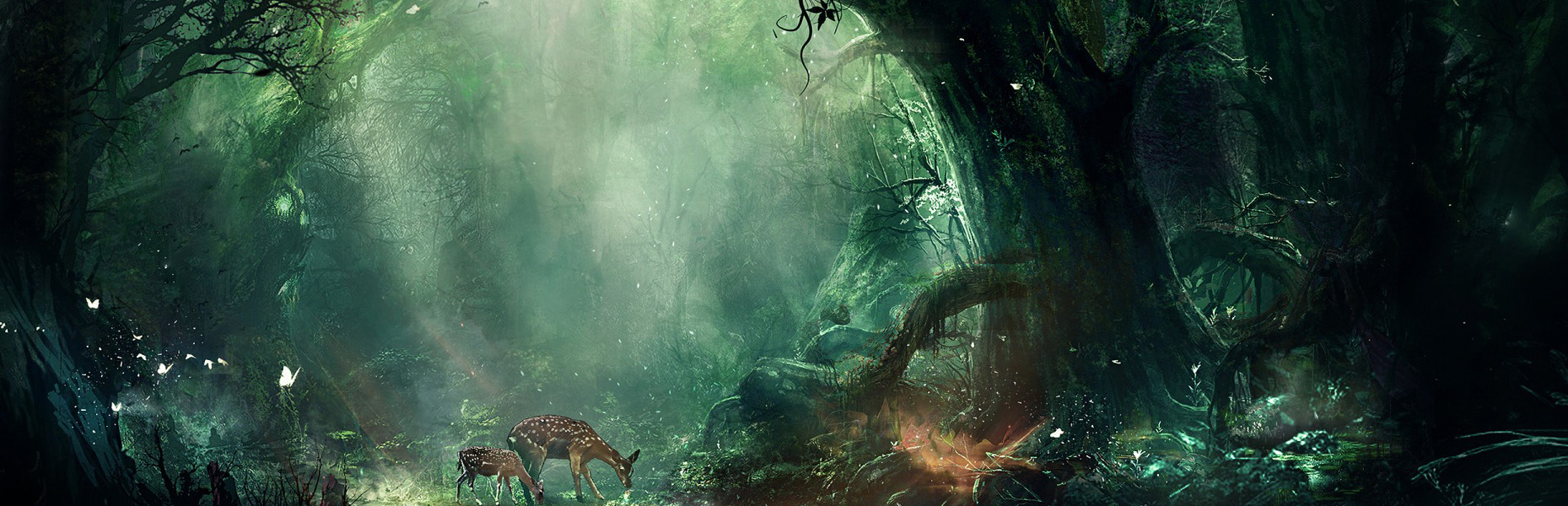 第二章
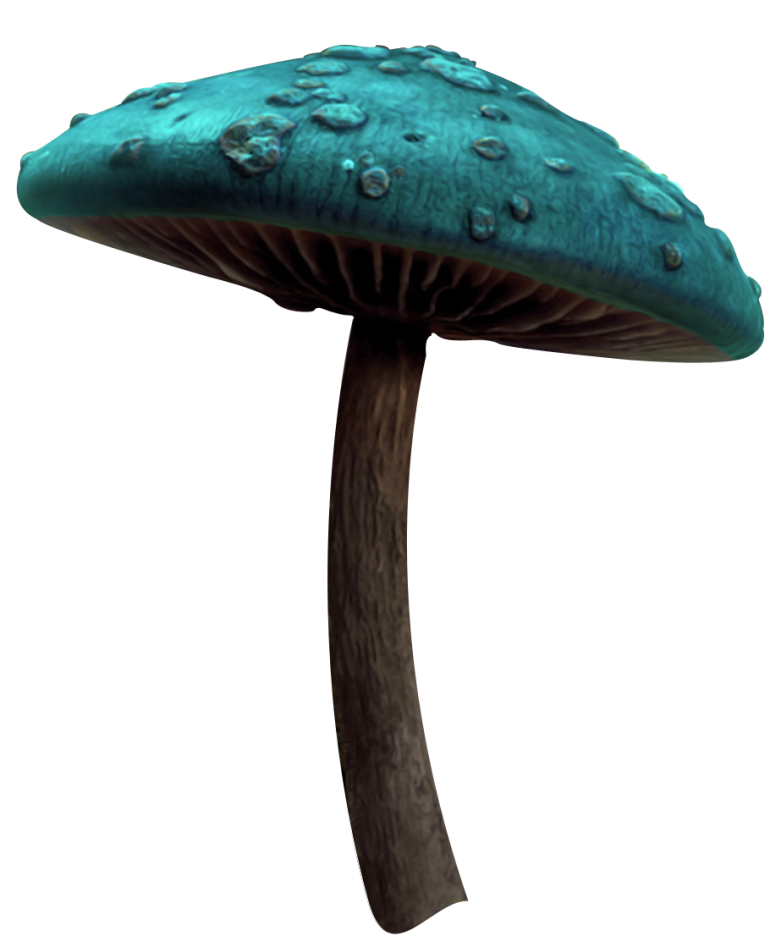 灰熊的故事
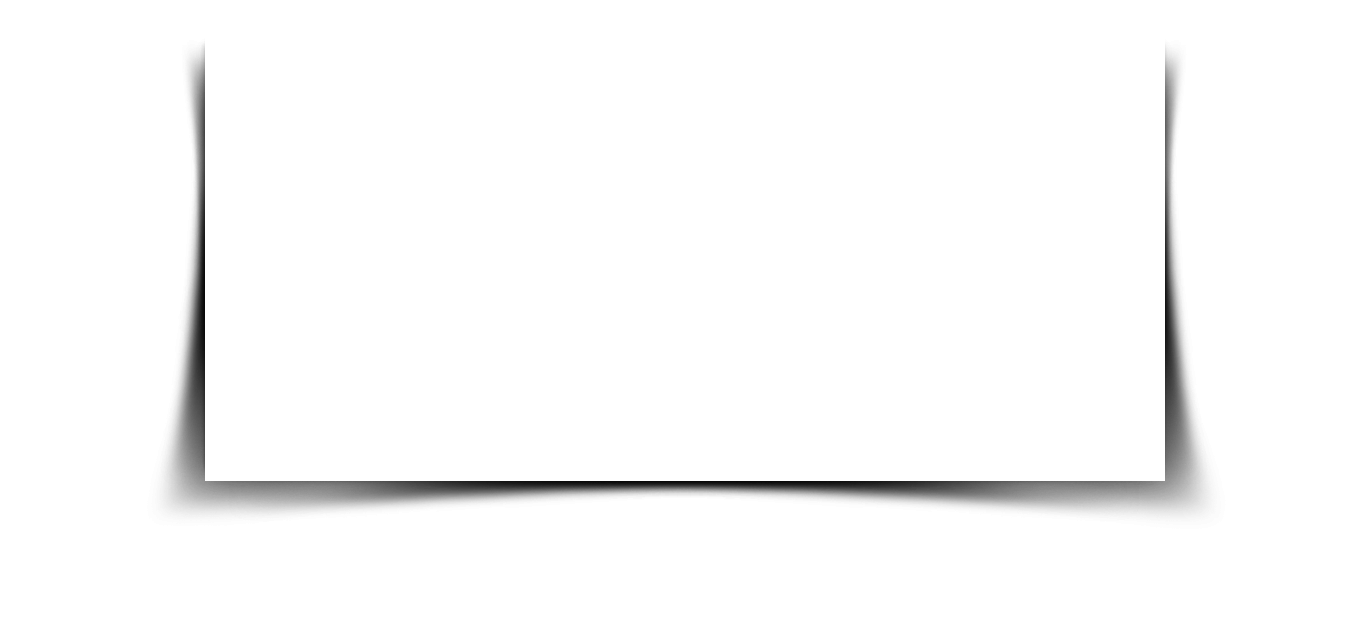 插入文本
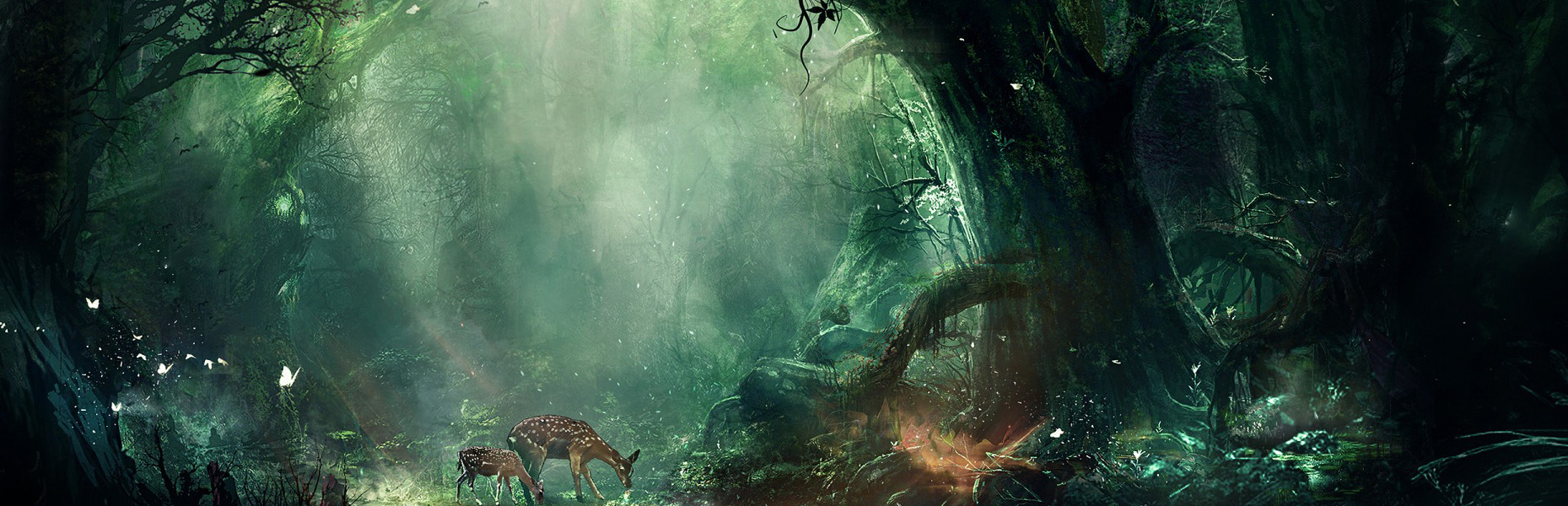 插入标题
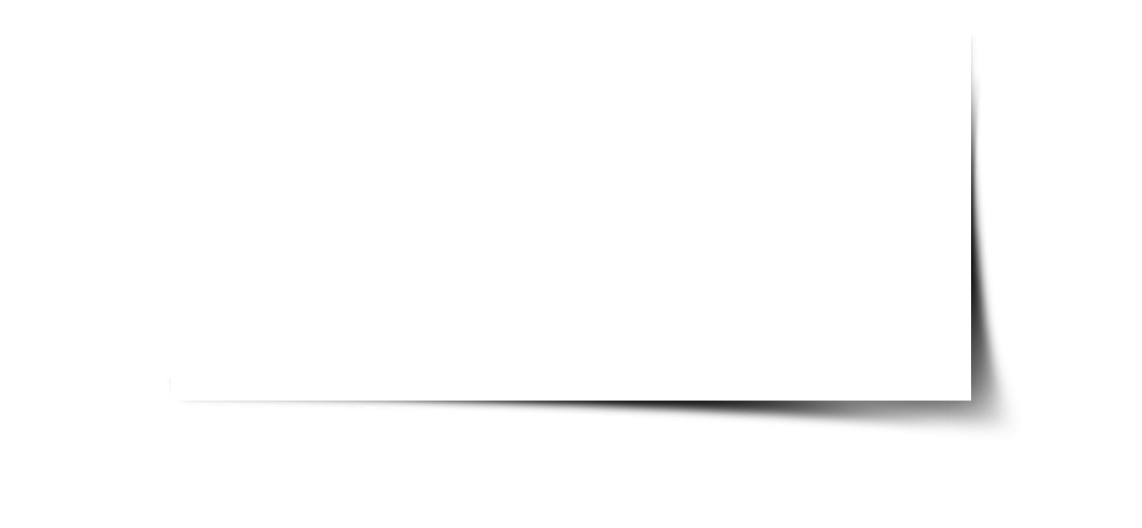 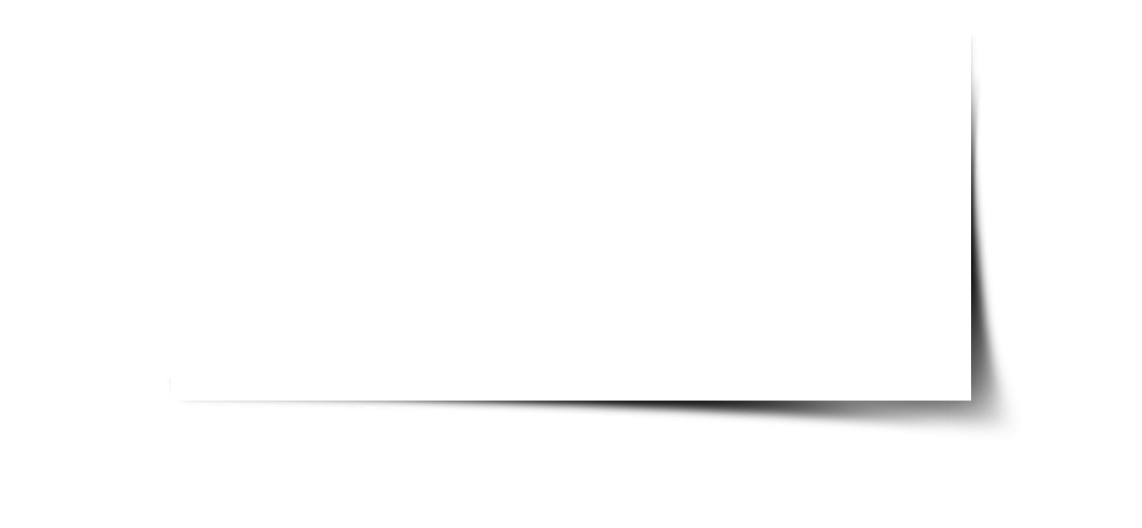 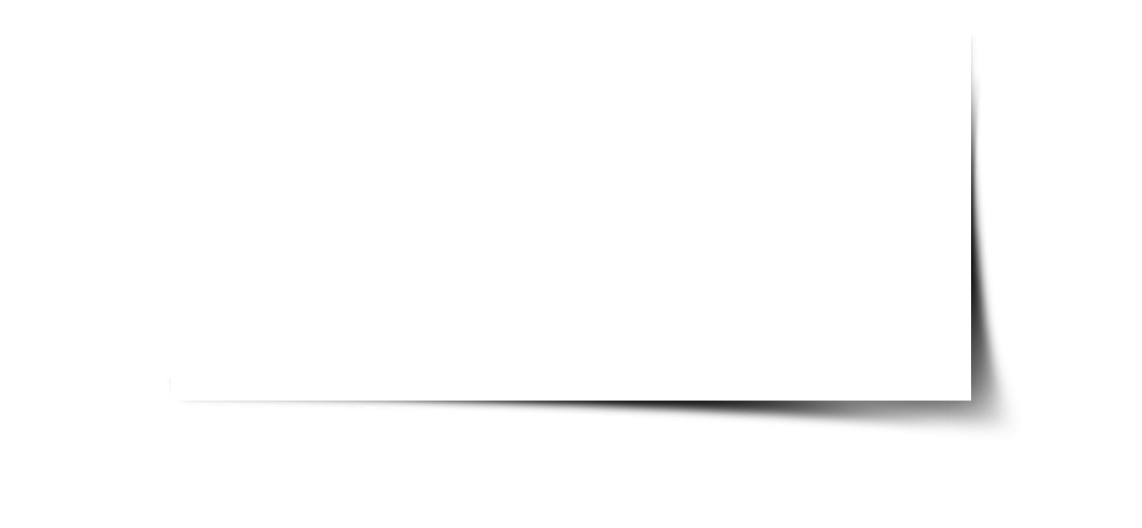 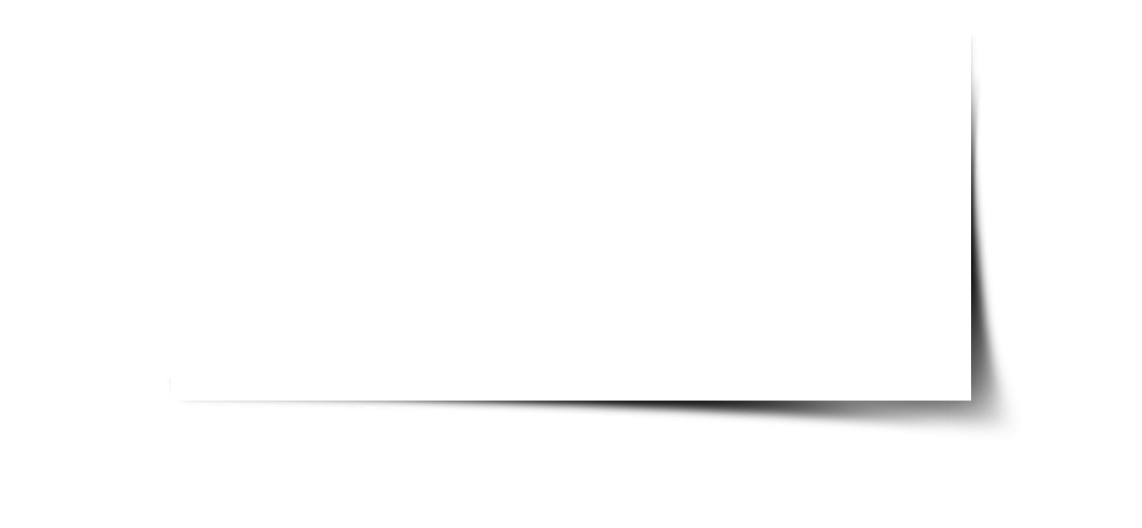 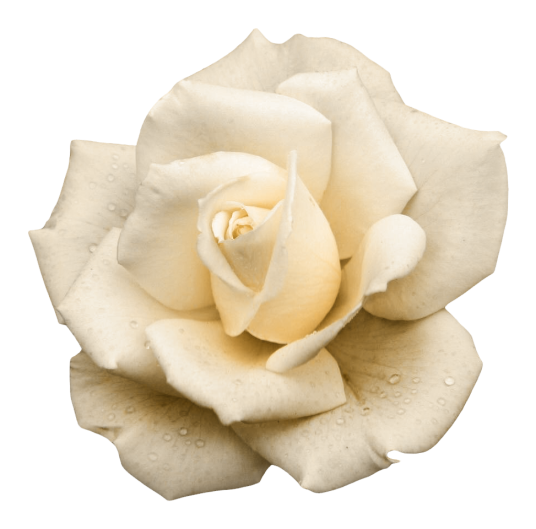 插入文本
插入文本
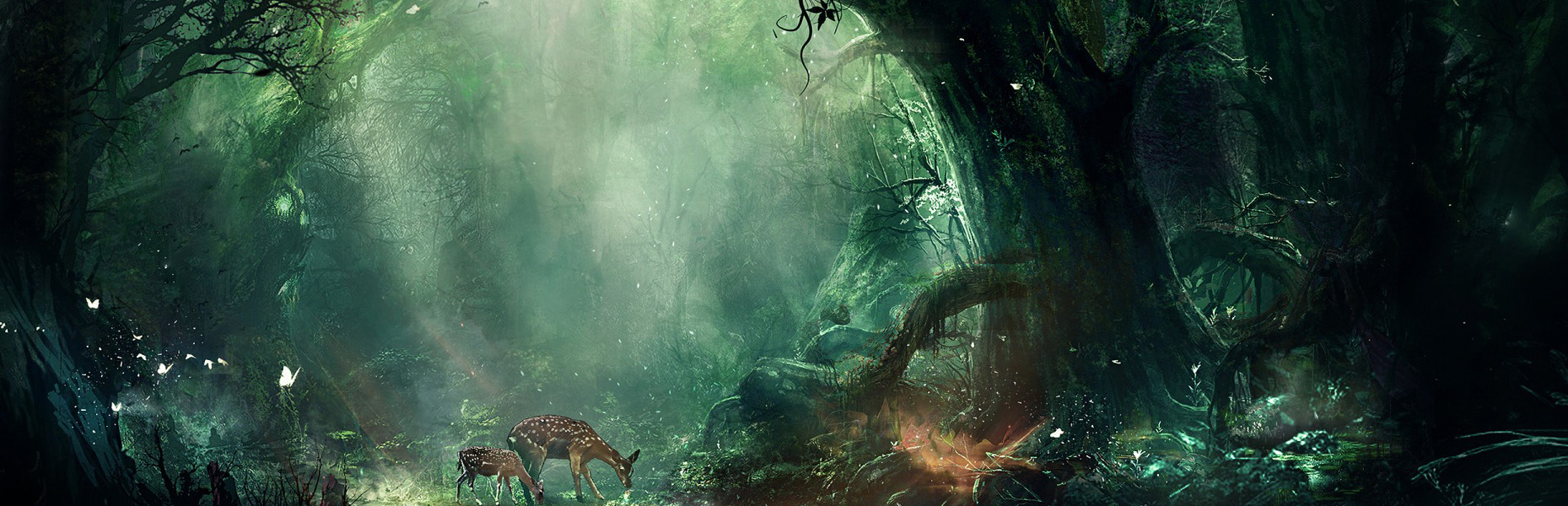 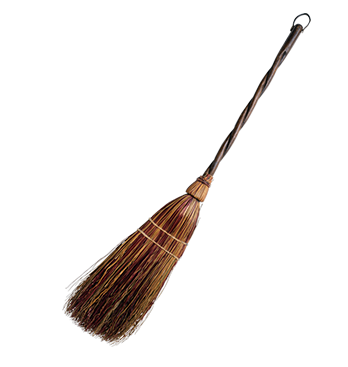 插入标题
插入副标题
插入副标题
插入副标题
插入副标题
插入副标题
插入副标题
插入副标题
插入副标题
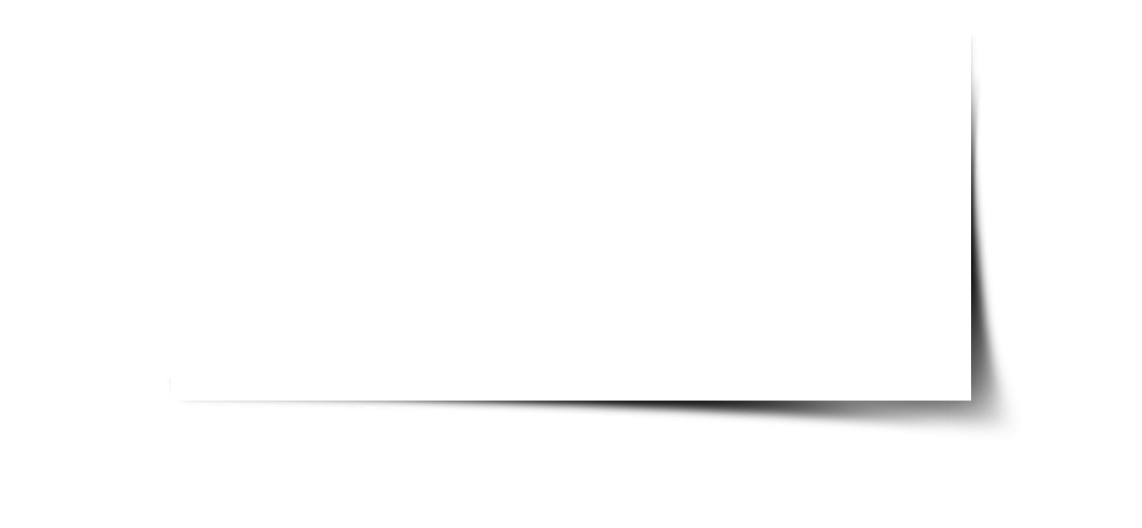 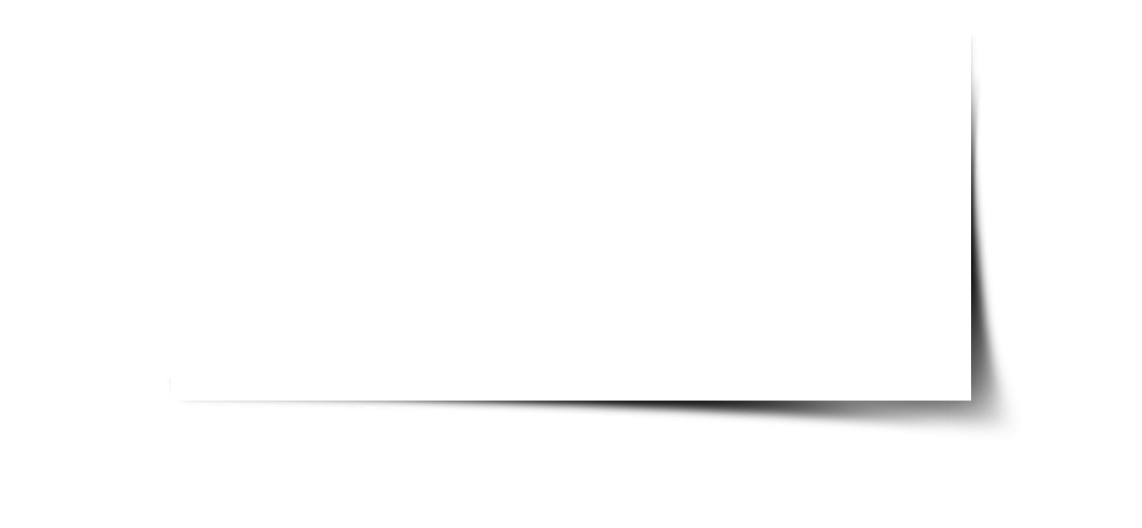 插入文本
插入文本
插入文本
插入文本
插入文本
插入文本
插入文本
插入文本
插入文本
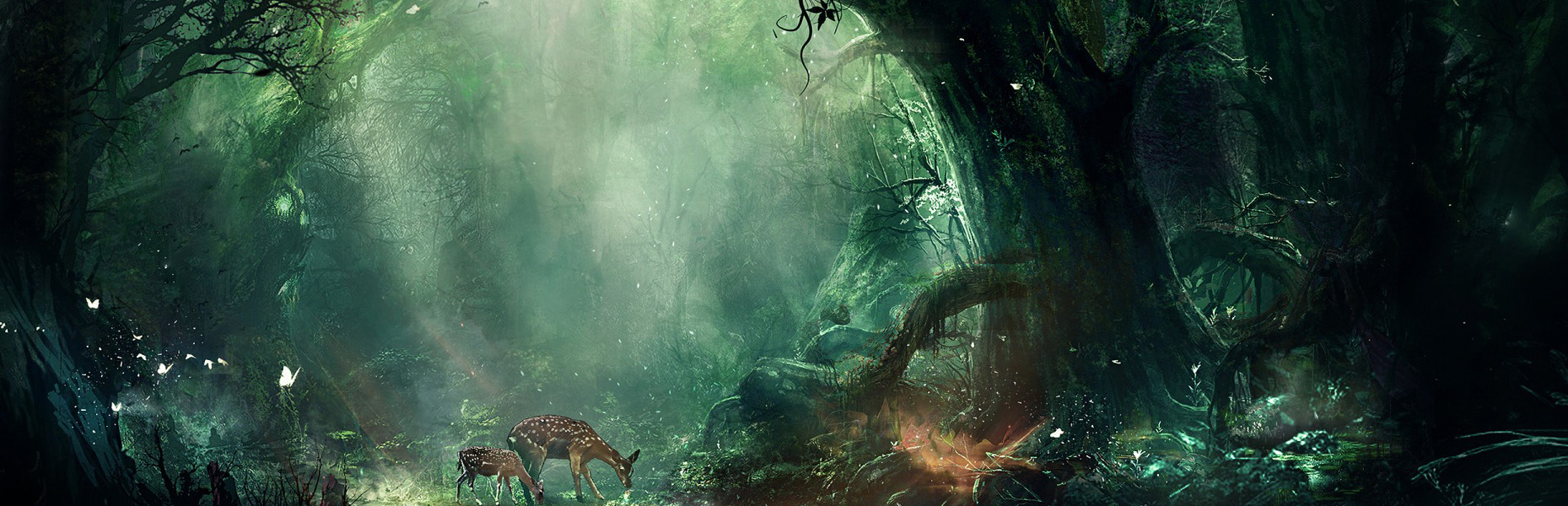 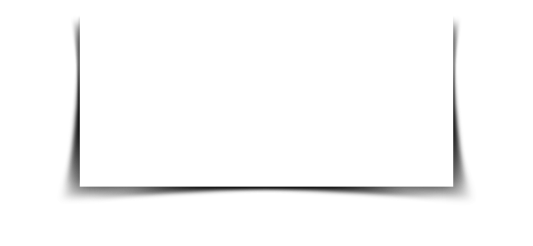 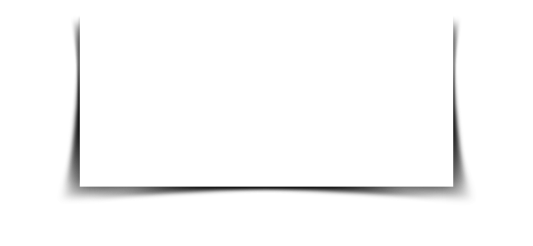 插入标题
插入文本
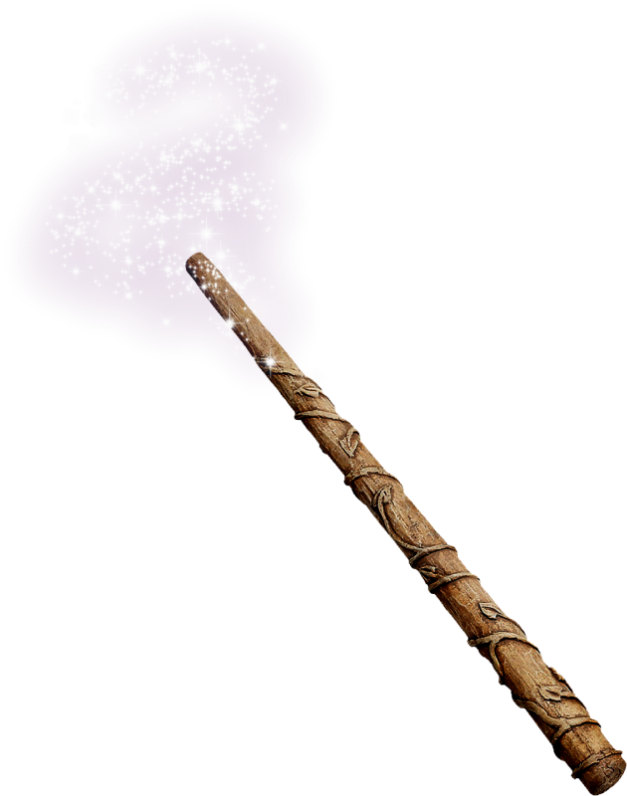 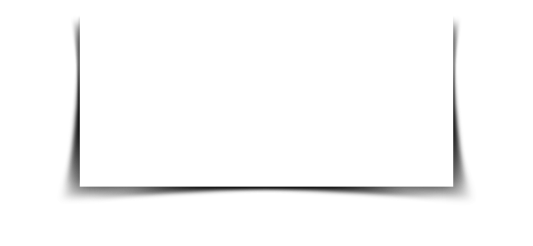 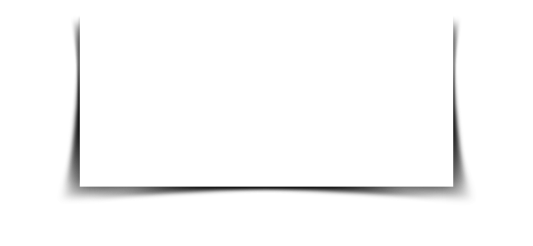 插入文本
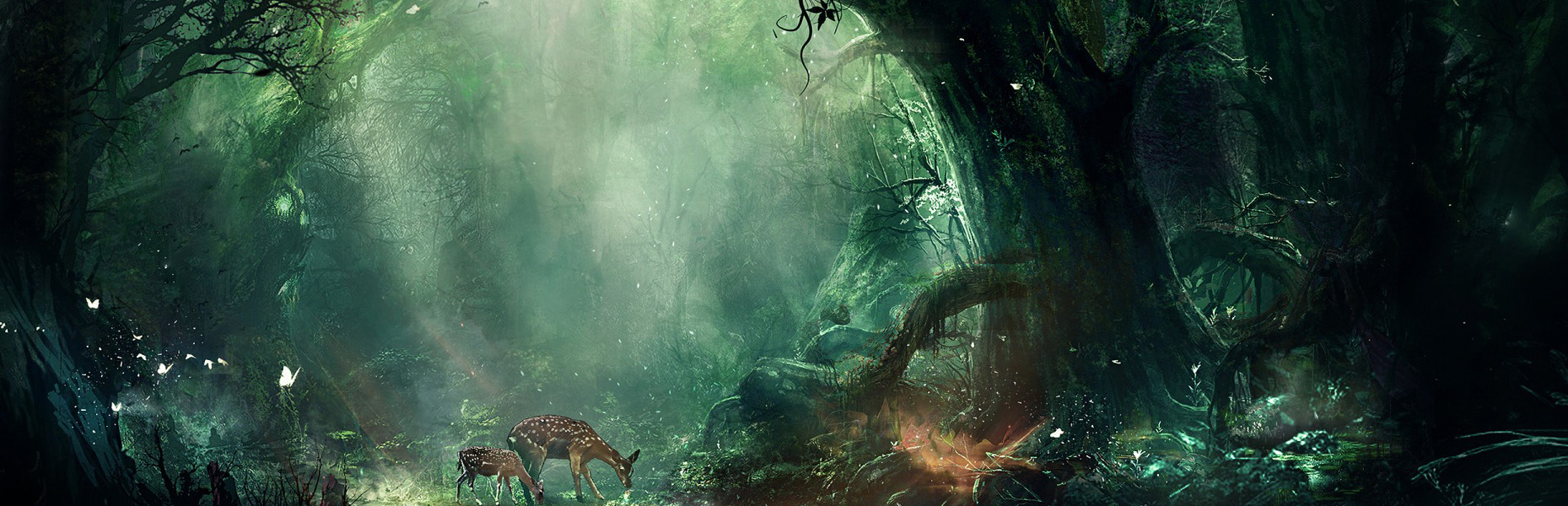 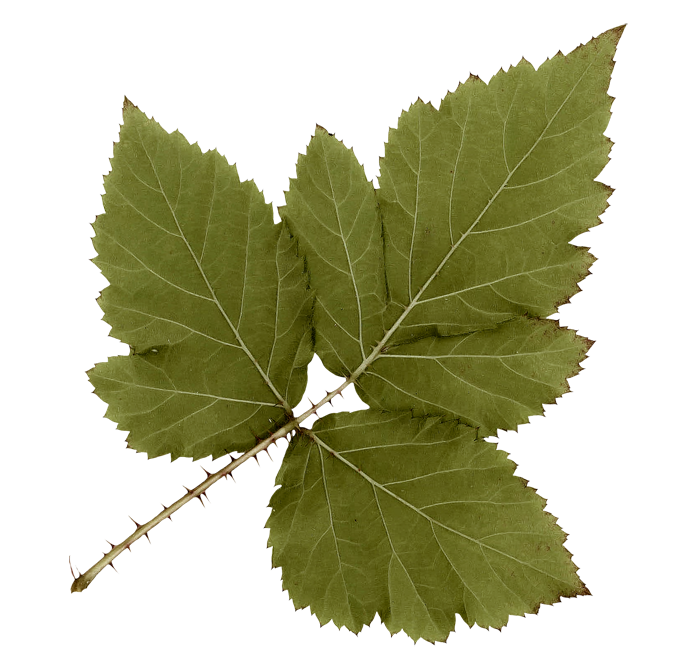 第三章
精灵的故事
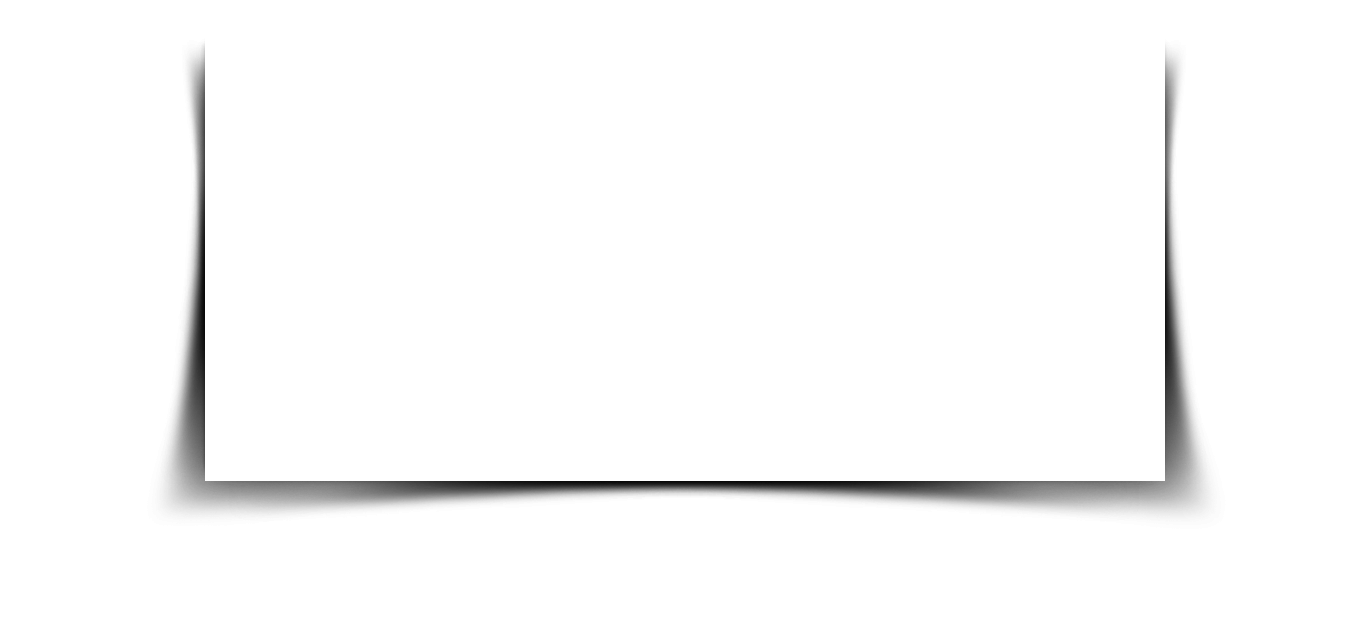 插入文本
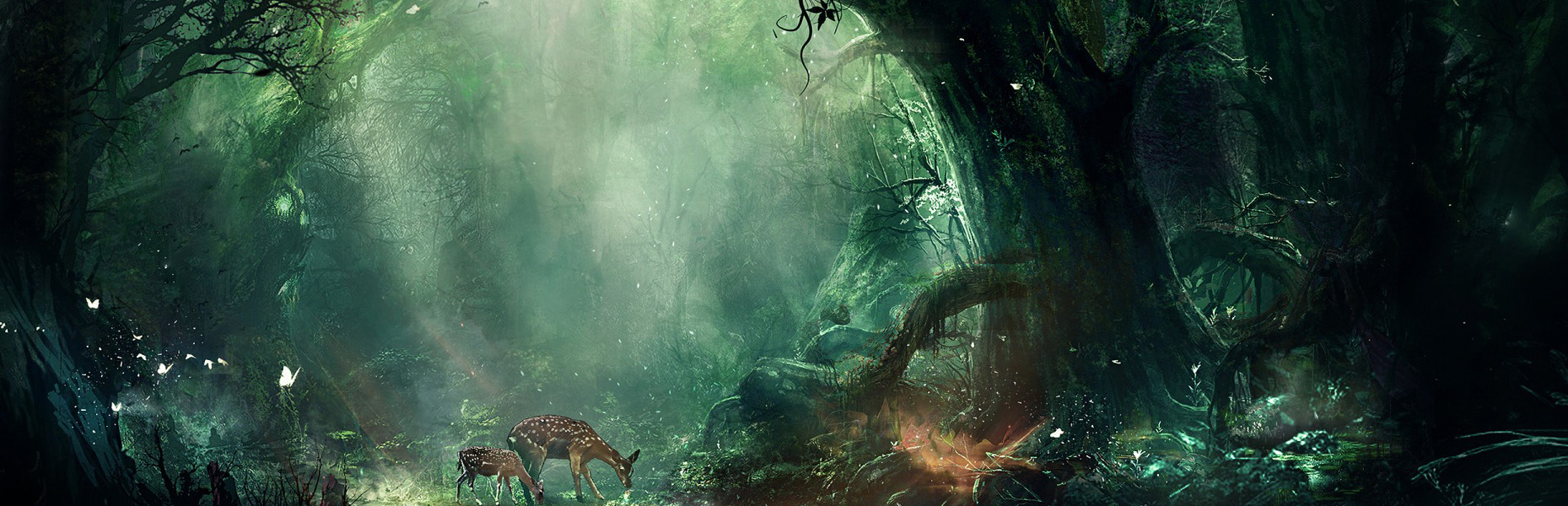 插入标题
插入副标题
插入副标题
插入副标题
插入副标题
插入副标题
插入副标题
插入副标题
插入副标题
插入文本
插入文本
插入文本
插入文本
插入文本
插入文本
插入文本
插入文本
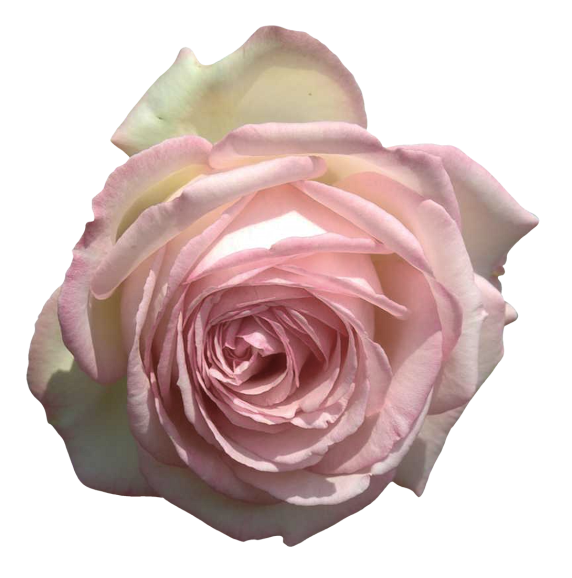 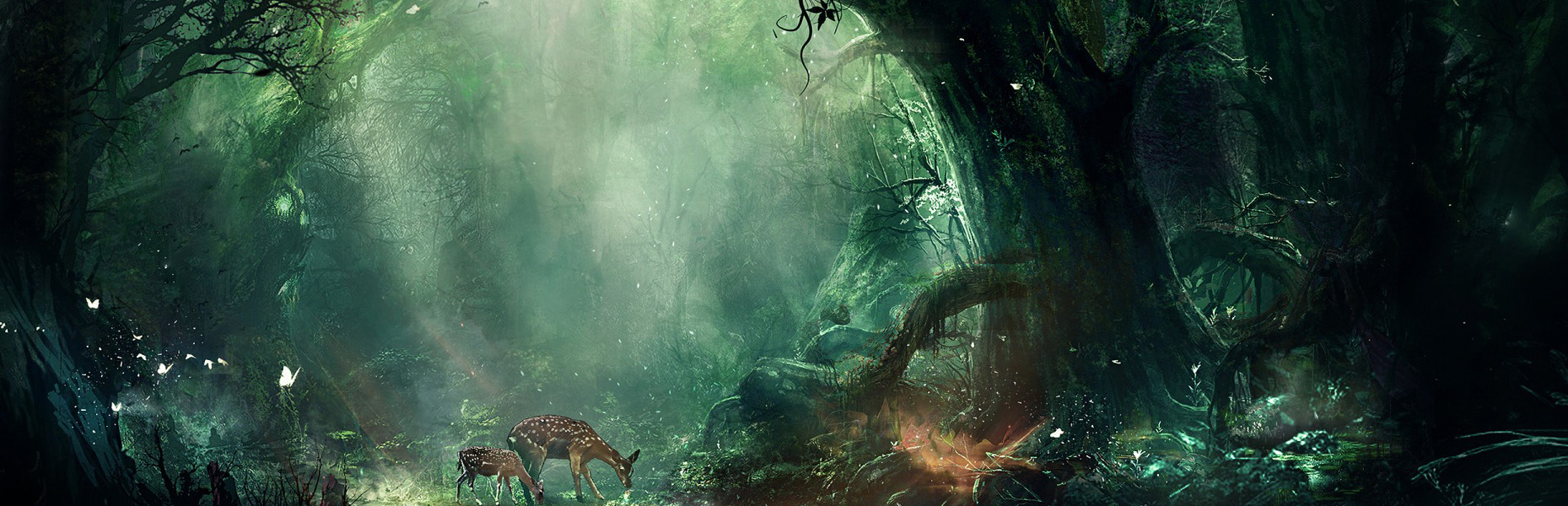 插入标题
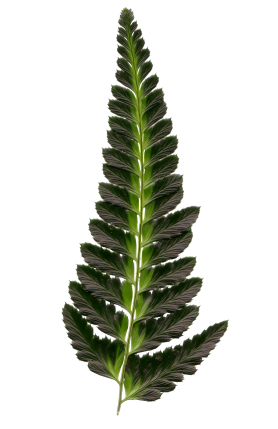 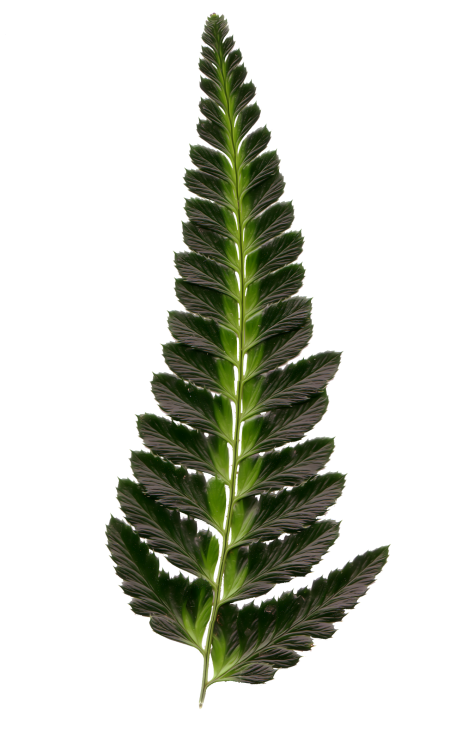 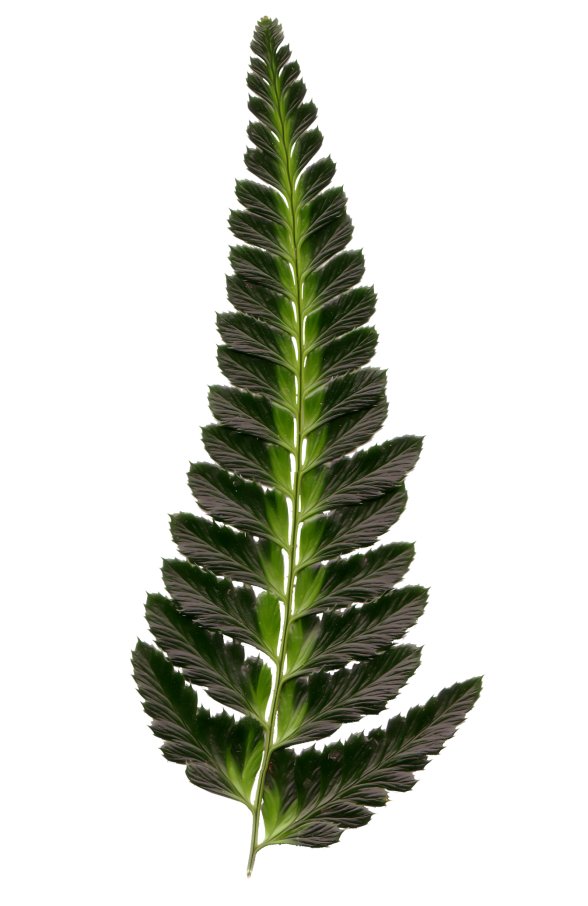 插入文本
插入文本
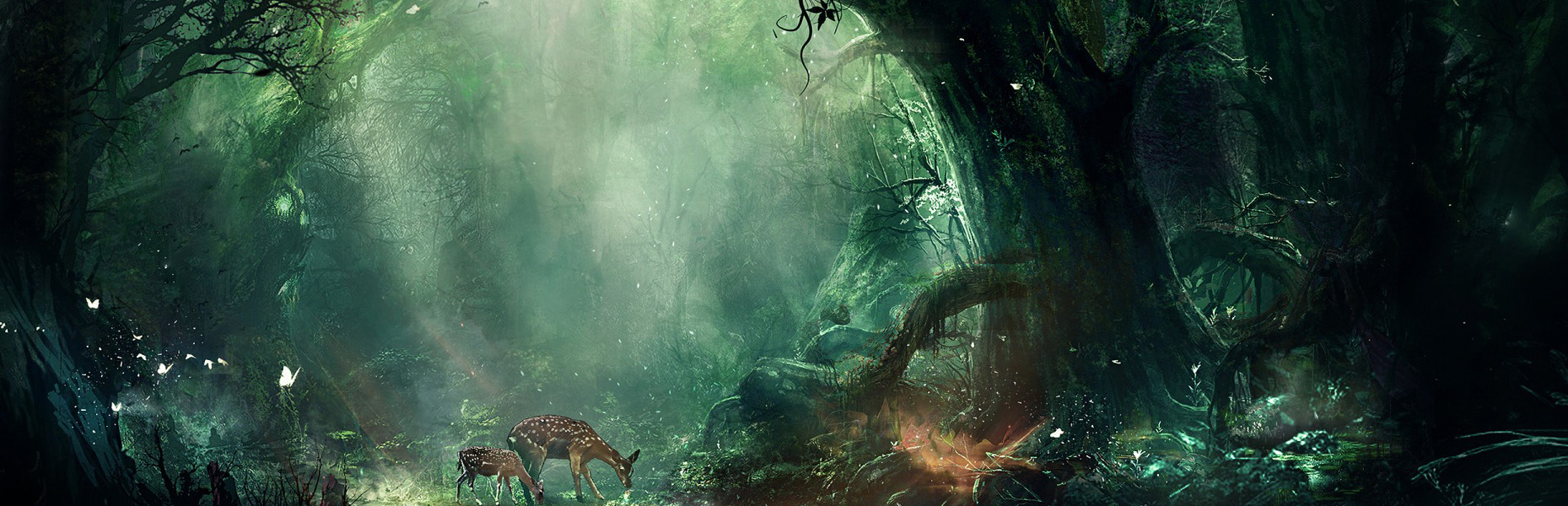 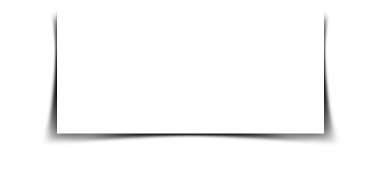 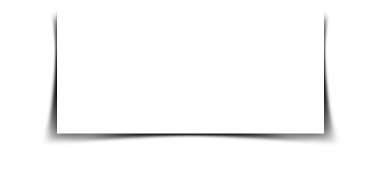 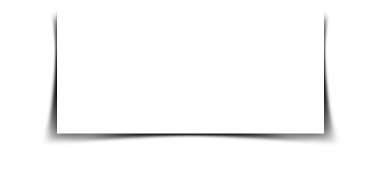 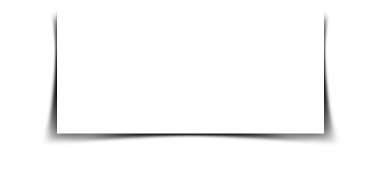 插入文本
插入文本
插入文本
插入文本
插入标题
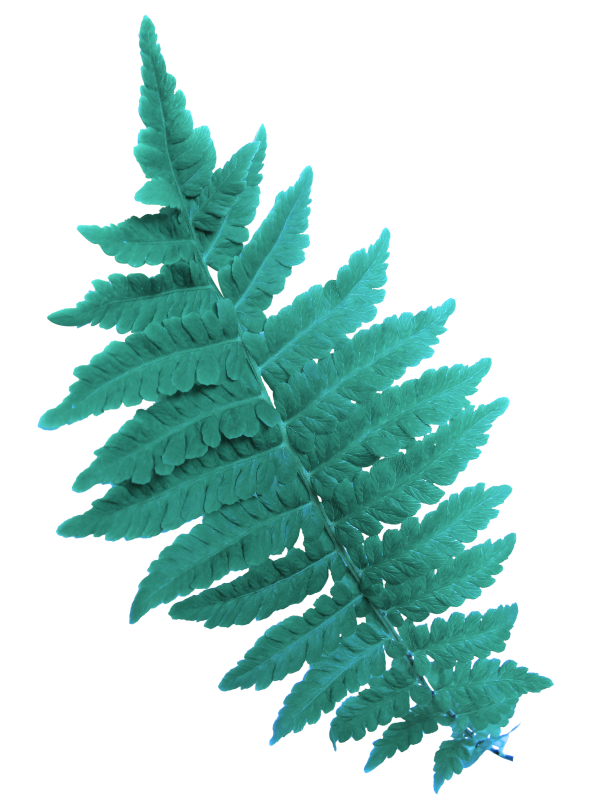 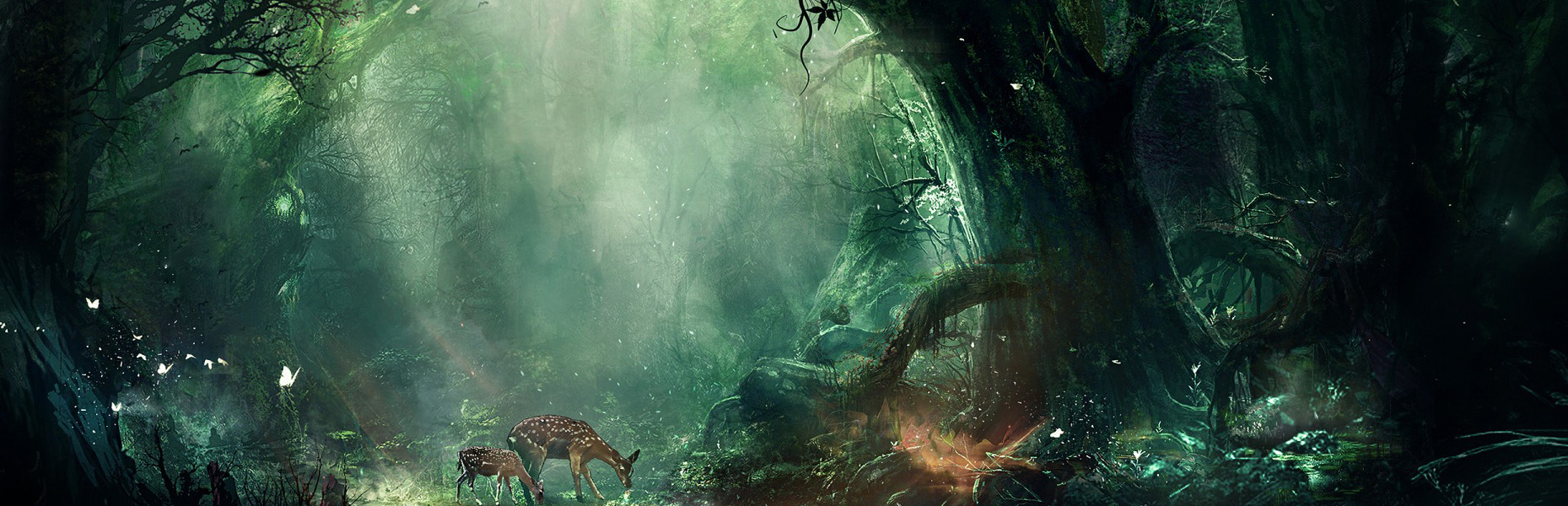 第四章
狐狸的故事
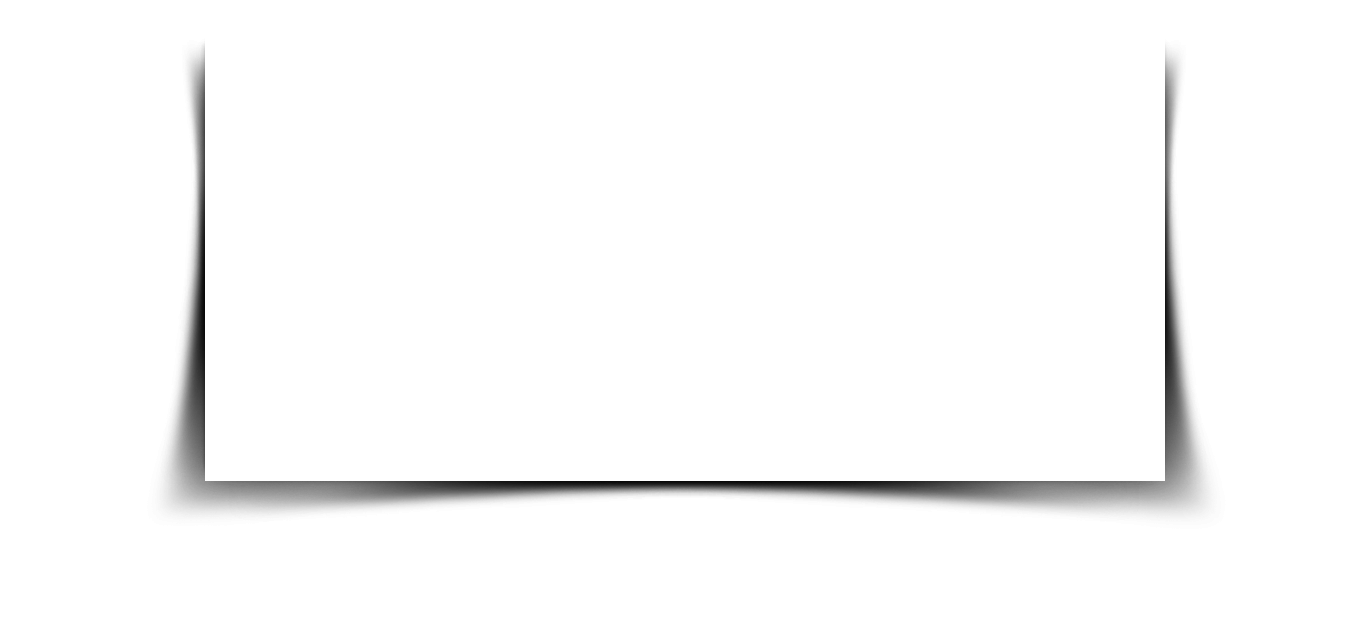 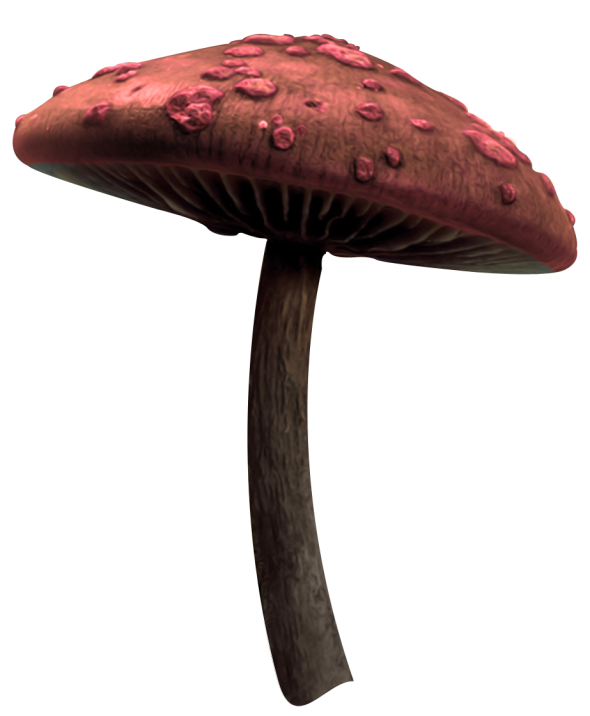 插入文本
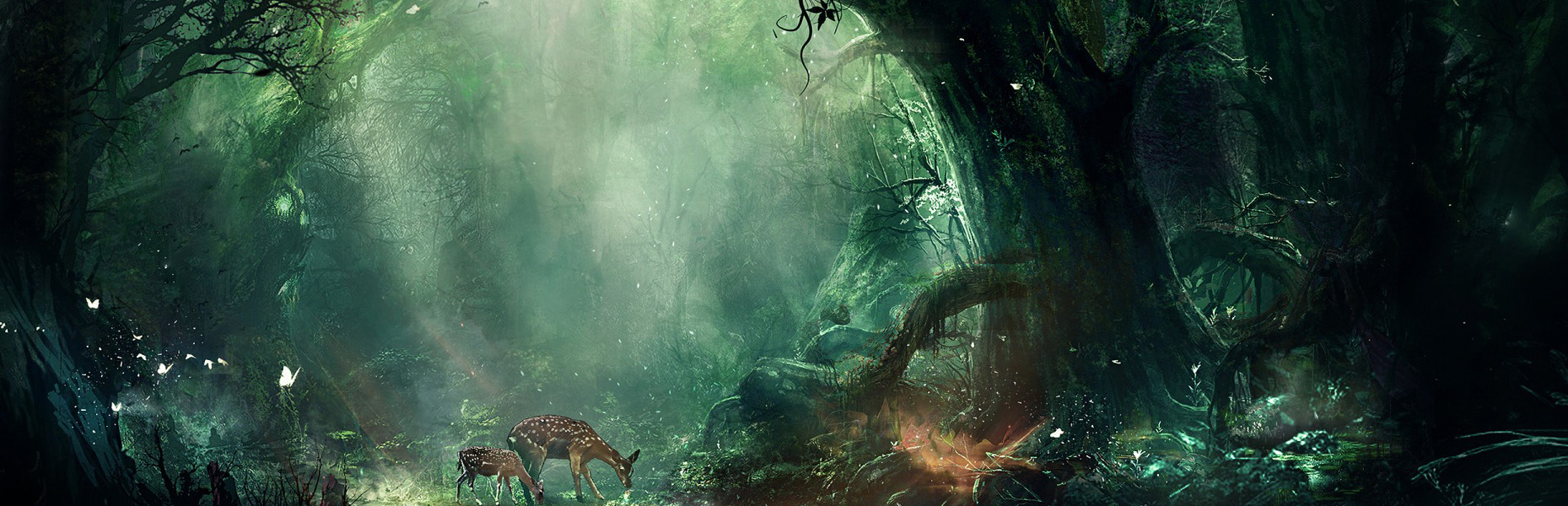 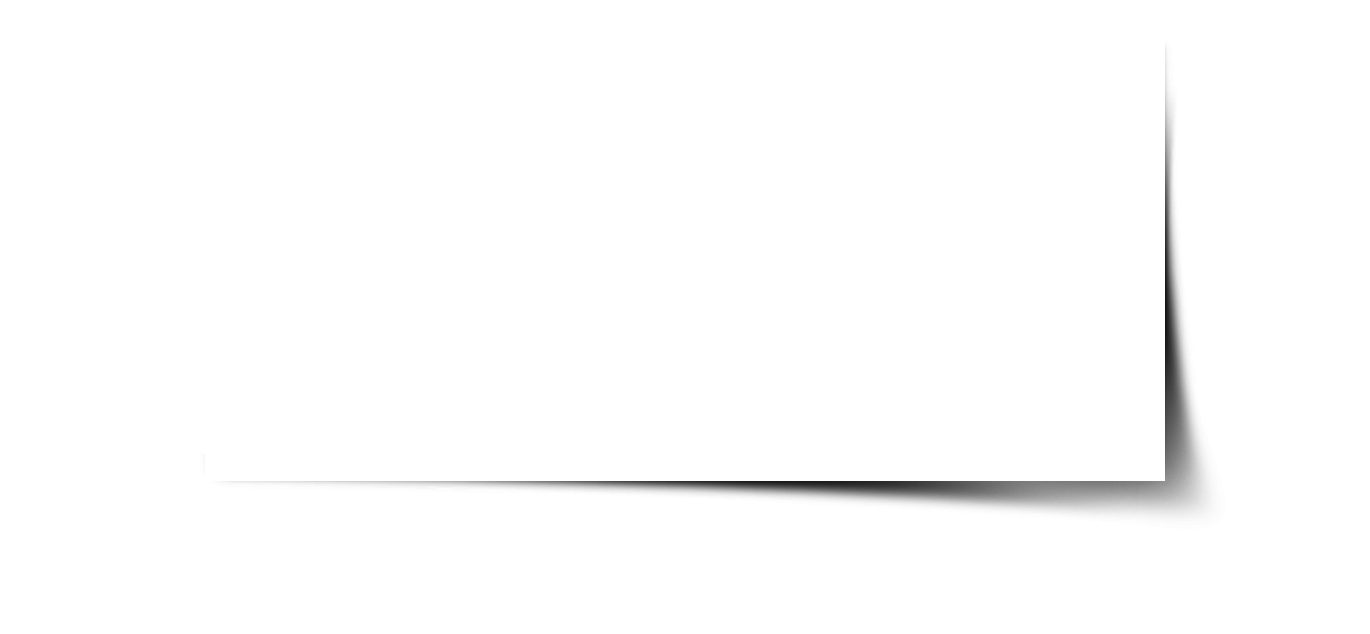 插入标题
插入文本
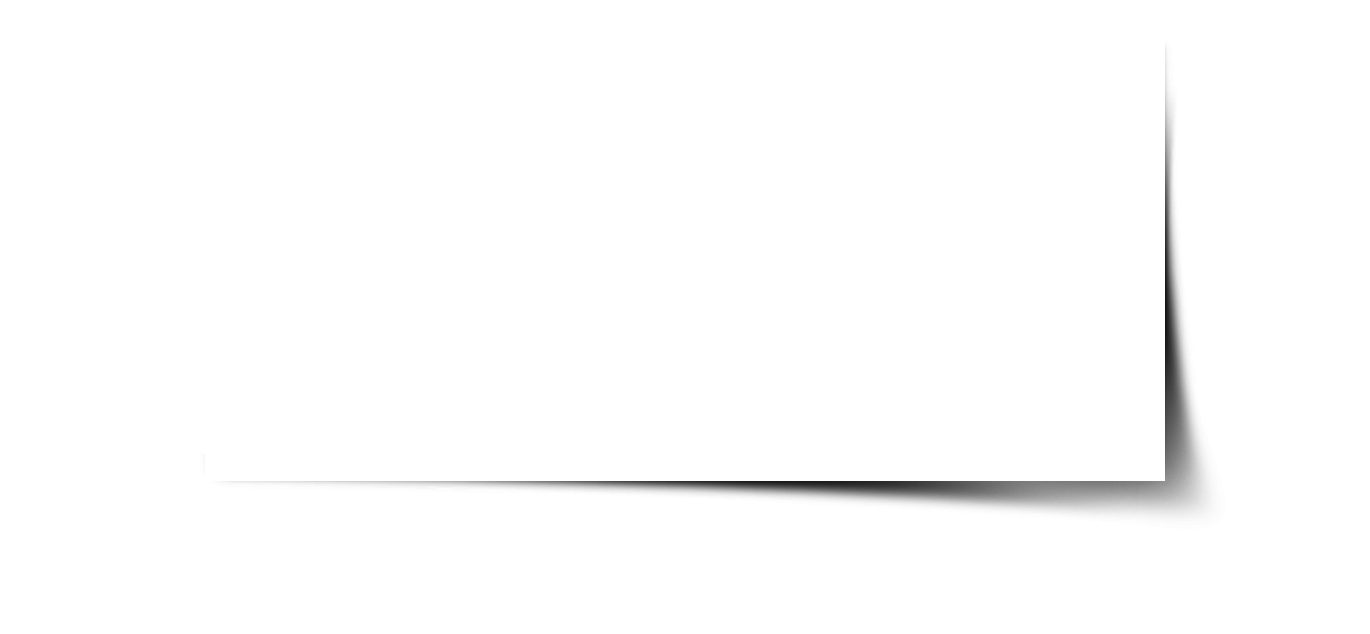 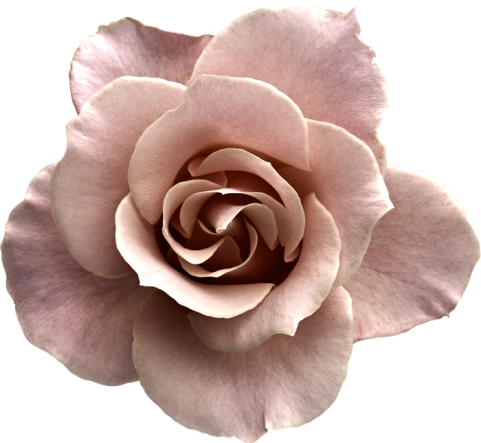 插入文本
插入文本
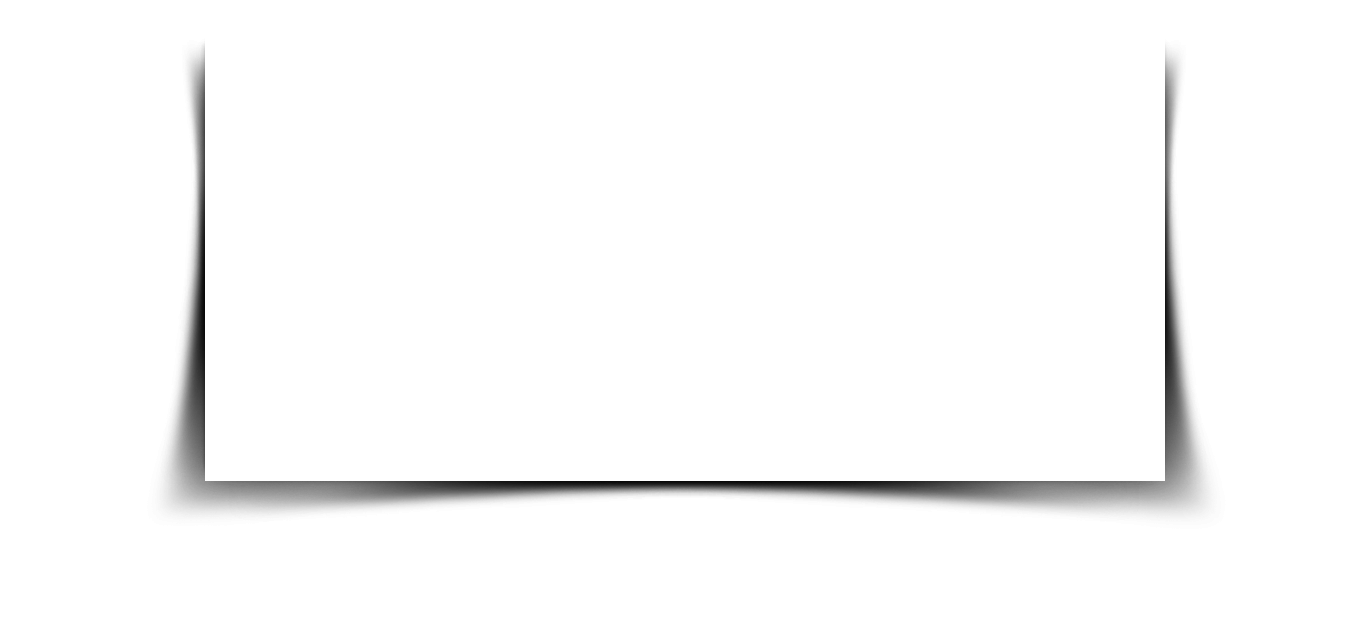 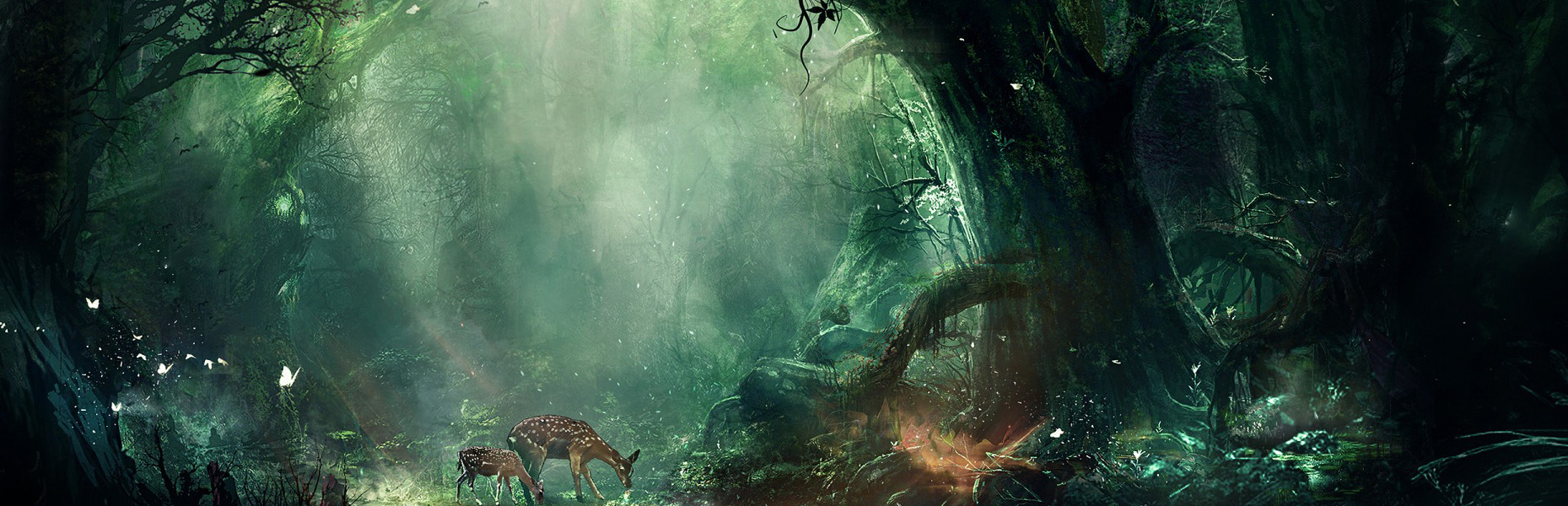 插入文本
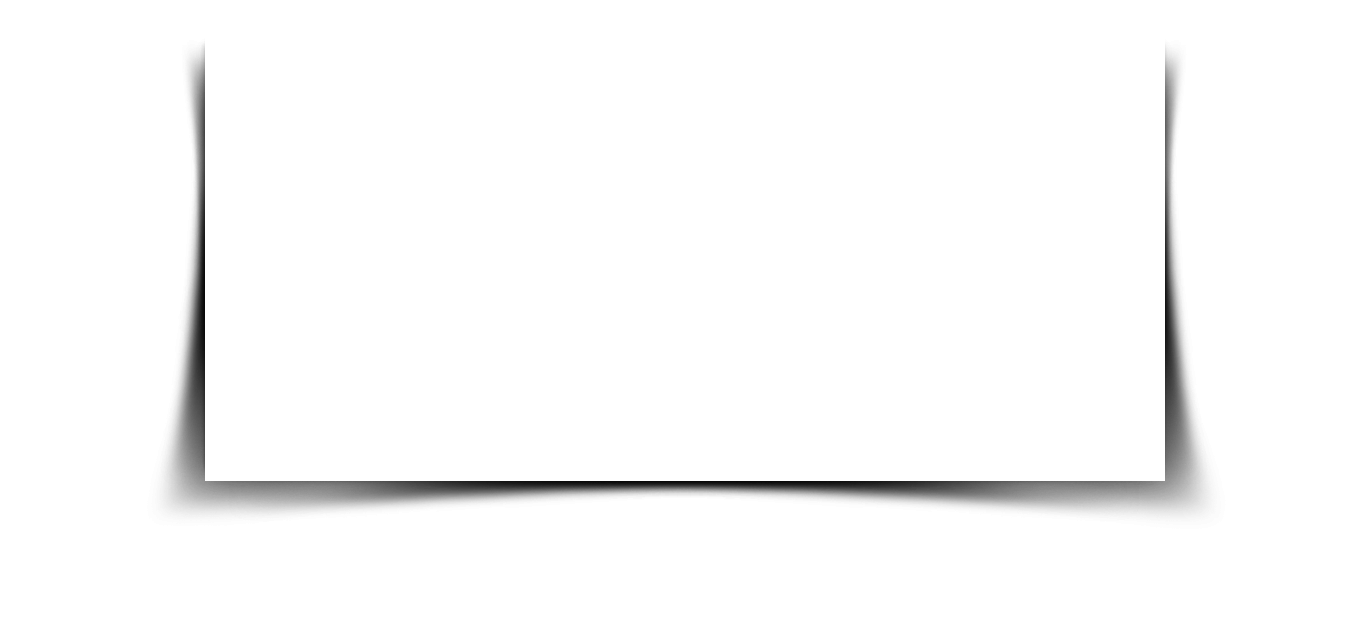 插入标题
插入文本
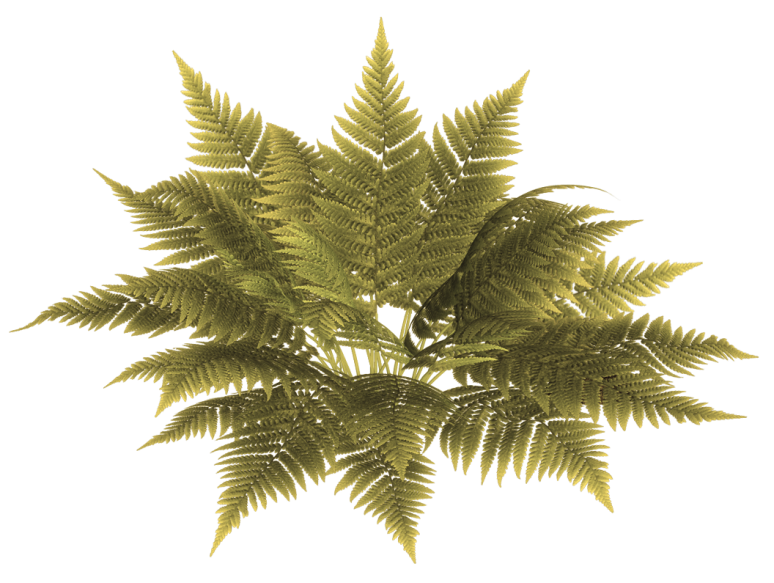 插入文本
插入文本
插入文本
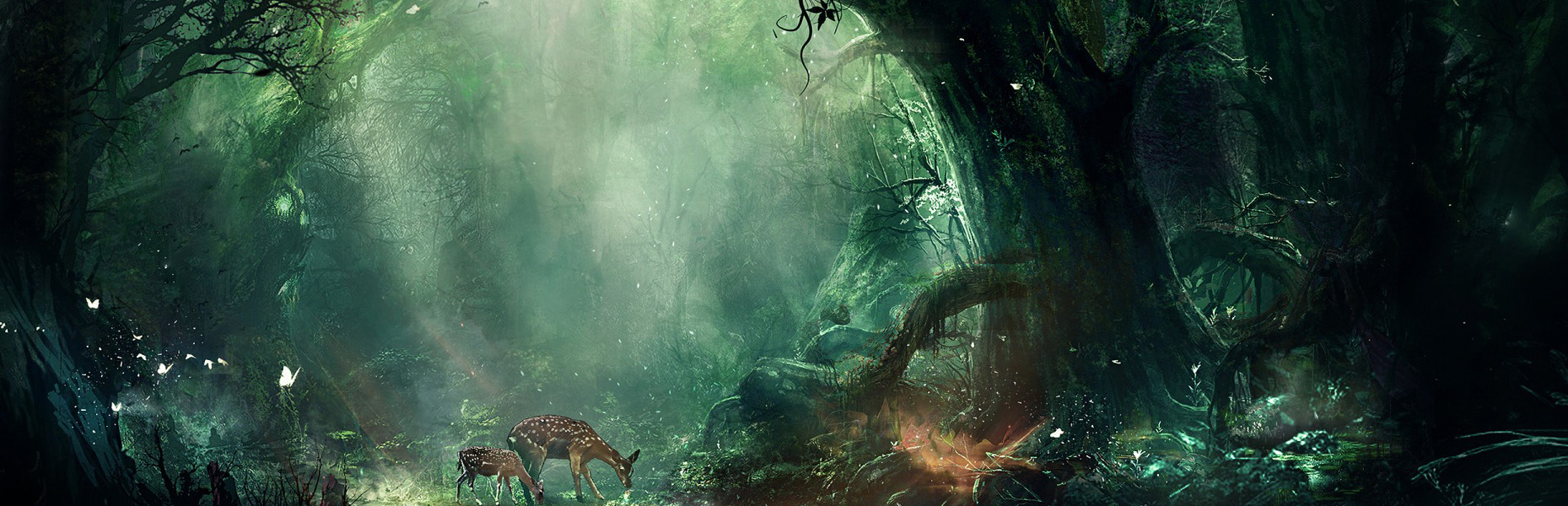 插入标题
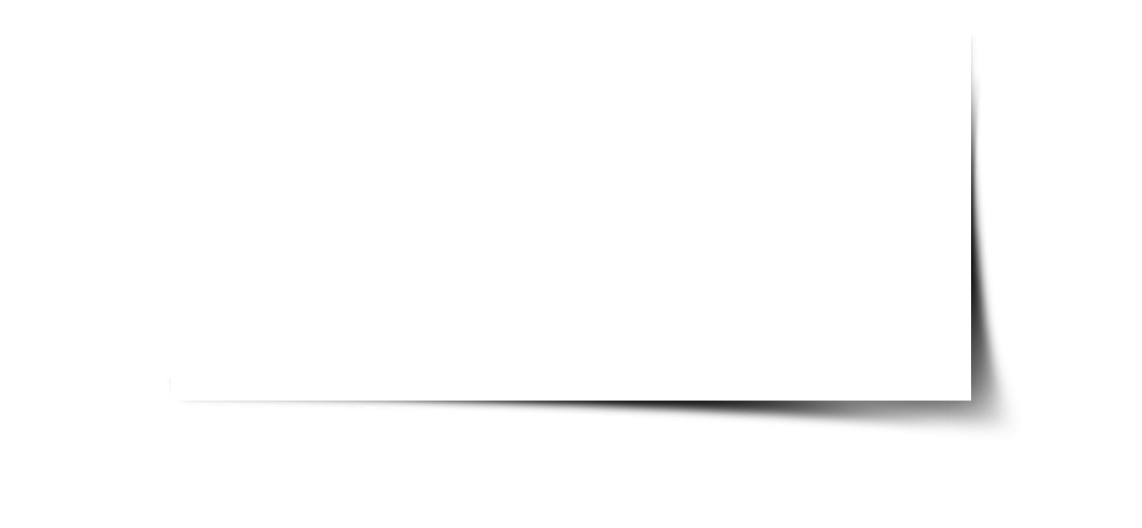 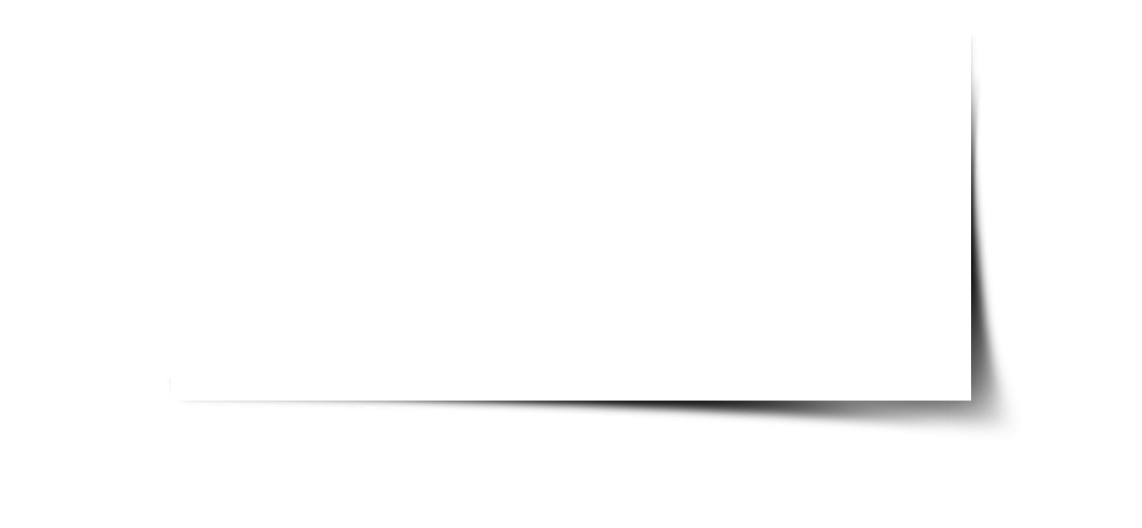 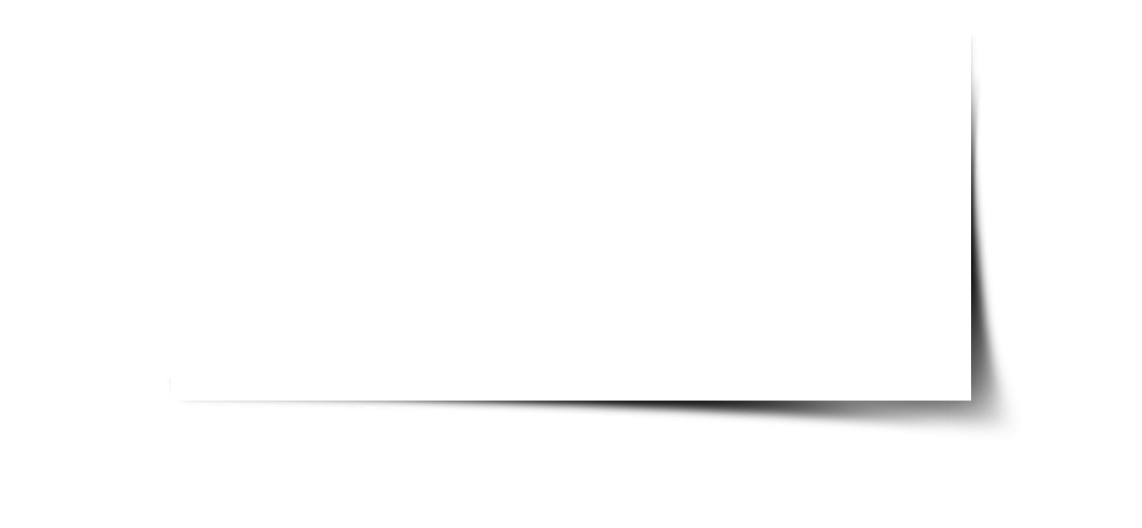 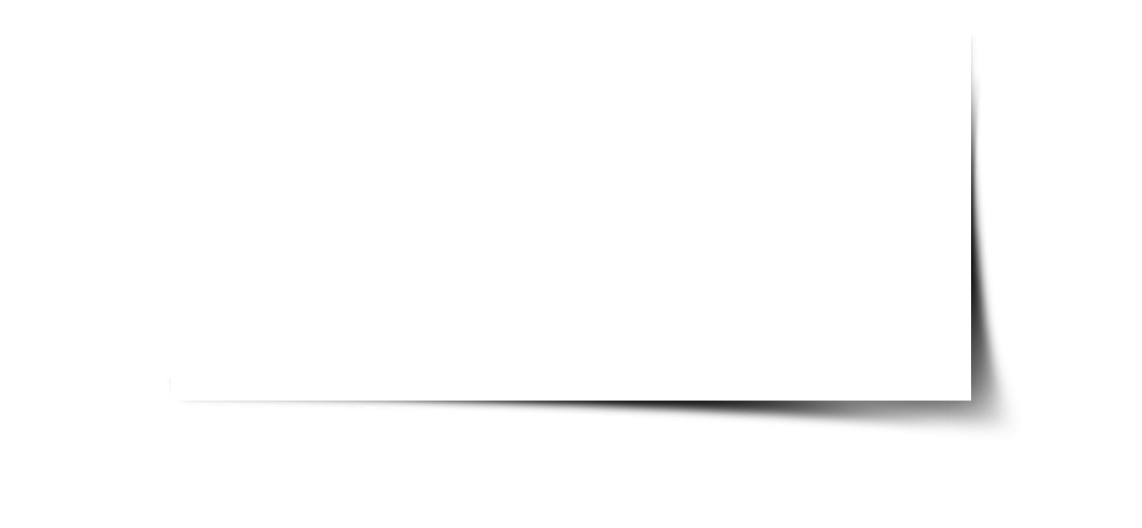 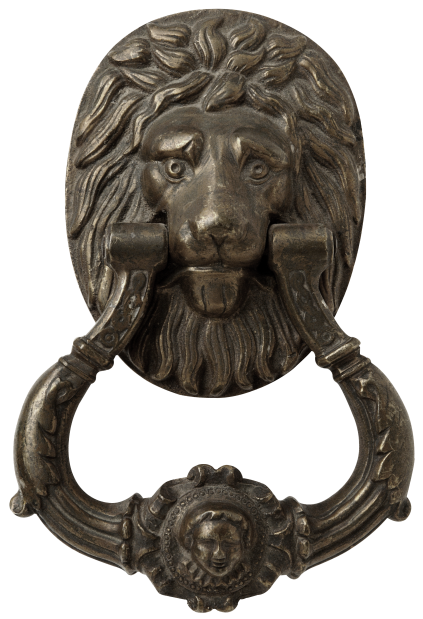 插入文本
插入文本
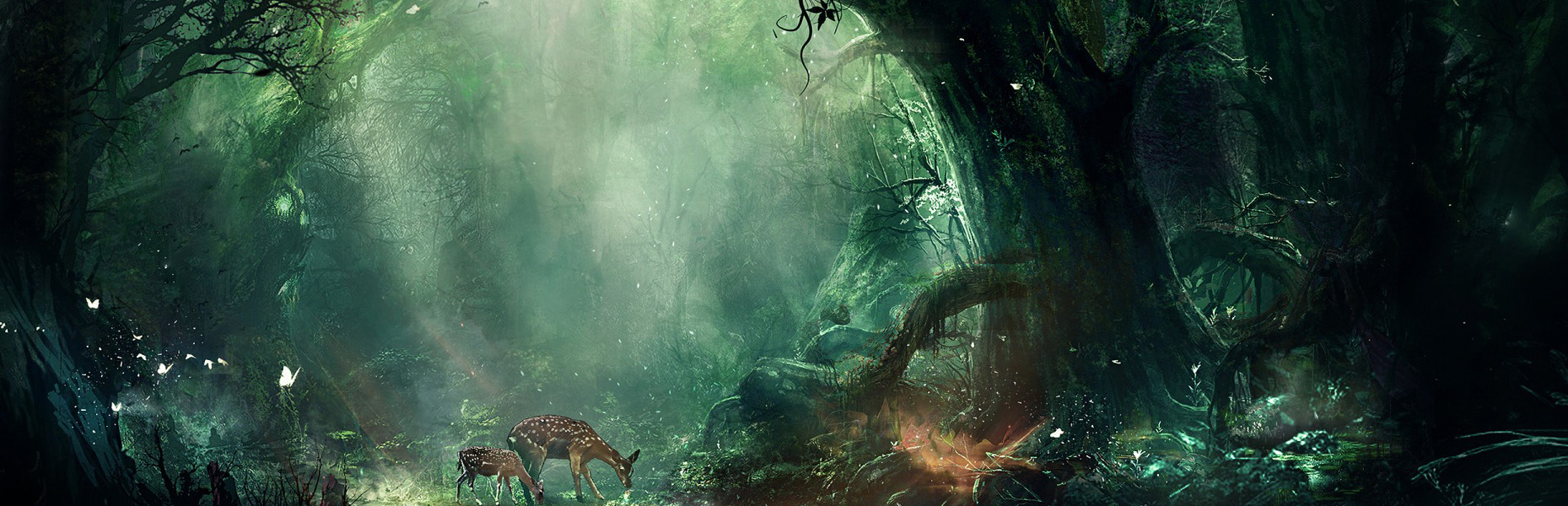 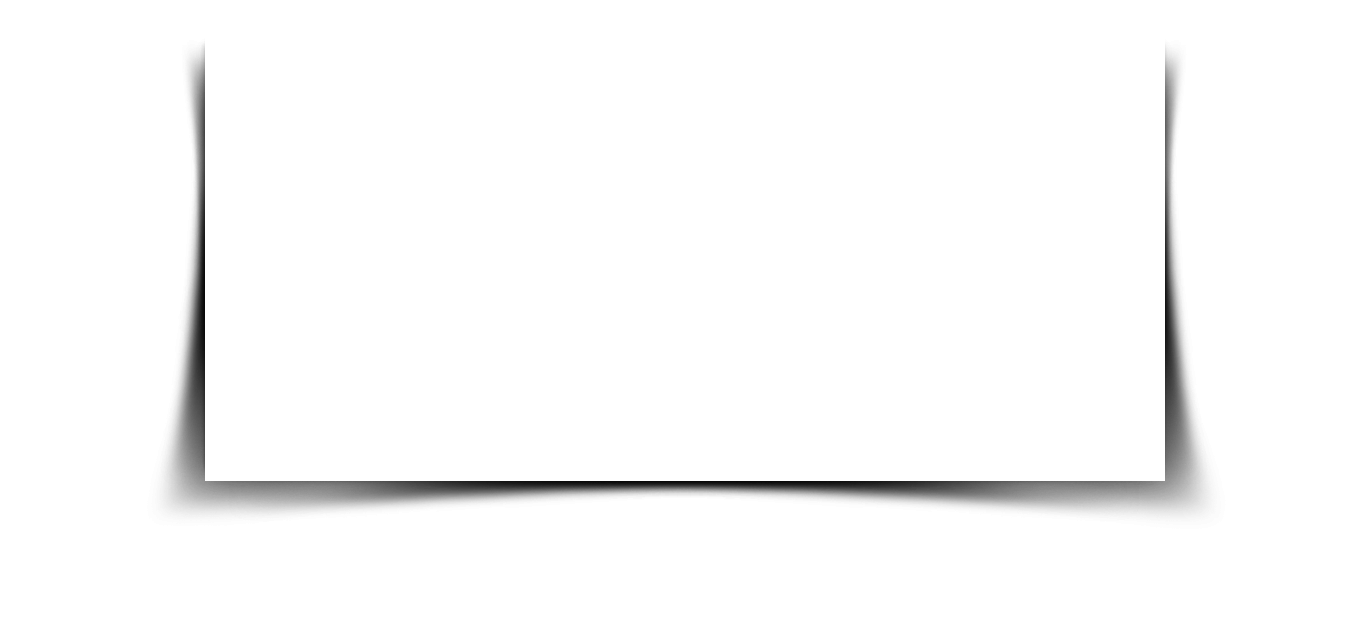 感谢您的光临
Thankyou my friend
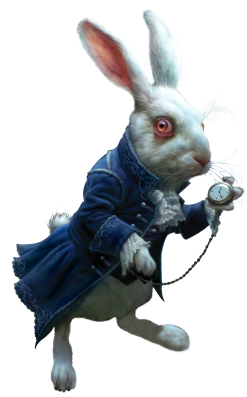